NetWorker & VMware
Functionalities / Licensing
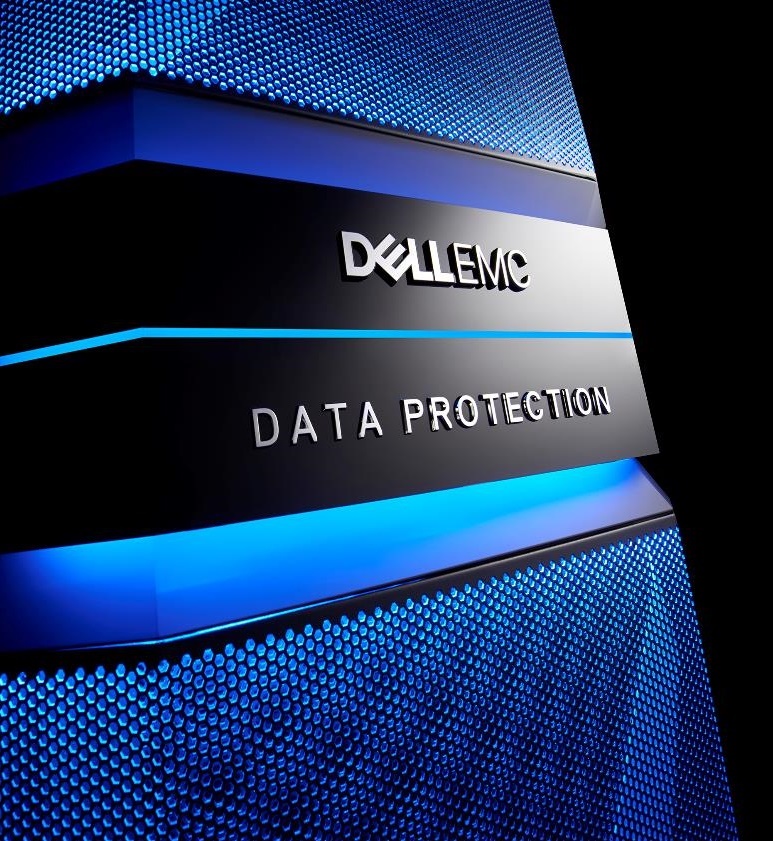 - Architecture
- Value
- Demo
- Licensing
The most fresh version of this document, you will find at:http://backuprecoveryguy.blogspot.com/2022/07/backup-and-recovery-materials.html
Materiały dotyczące NetWorker-a po polsku:https://backuprecoveryman.pl/networker-materialy/
Daniel.Olkowski@dell.com
Agenda
Value
Demo
Licensing
Summary
Additional info
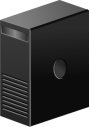 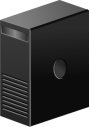 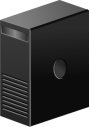 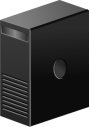 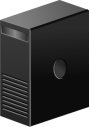 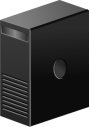 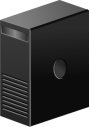 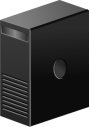 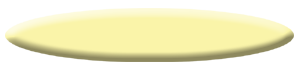 SAN
Backup environment
Site B
Site A
Linux, UNIX, Windows,
Applications,
Databases, 
Mail
Linux, UNIX, Windows,
Applications,
Databases, 
Mail
VM
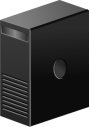 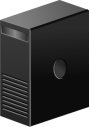 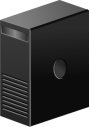 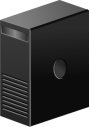 LAN
VM
Mails
DBs
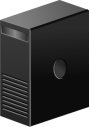 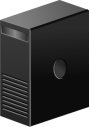 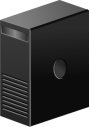 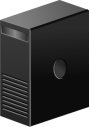 Backup
Server
Media
agent
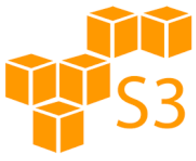 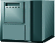 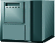 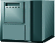 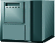 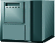 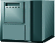 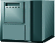 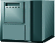 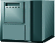 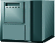 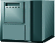 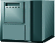 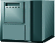 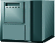 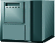 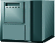 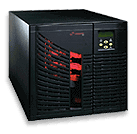 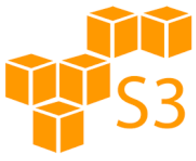 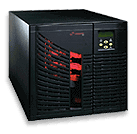 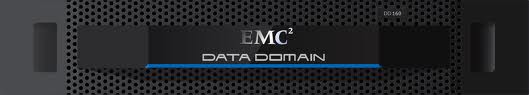 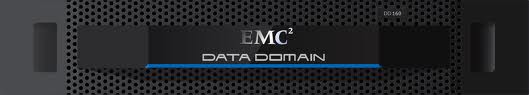 Data Domain
Data Domain
Tape
library
Tape
library
Disk
system
Disk
system
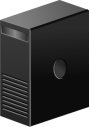 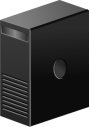 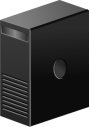 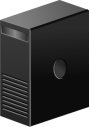 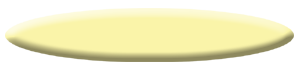 SAN
What do we talk about?
Backup / Restore VMware environments
Site A
Linux, UNIX, Windows,
Applications,
Databases, 
Mail
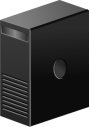 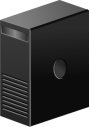 LAN
VM
Mails
DBs
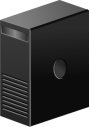 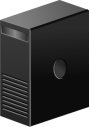 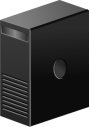 Backup
Server
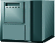 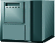 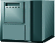 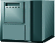 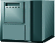 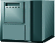 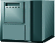 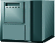 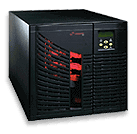 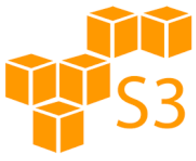 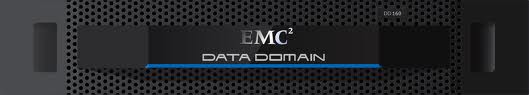 Data Domain
Tape
library
Disk
system
NetWorker VMware BackupWhat do we expect?
VMware backup / restoreOur expectations
SPEED

Fast backup / restores
Speed
Parallel
Immediate Restore at 0 time
VMware backup / restoreOur expectations
SECURITY

Application consistent backups
No single Point of Failure
Protection against ransomware
VMware backup / restoreOur expectations
GRANULAR RESTORE from image backups

Restore single file
Restore single email
Restore database / table
VMware backup / restoreOur expectations
RESILIENCY

Restore by owner of Virtual Machine
Restore by vCenter admin
Restore by NetWorker admin
VMware backup / restoreOur expectations
OTHERS

Simple management
Cost effective licensing
NetWorker VMware BackupValue
NetWorker - VMware backup architecture
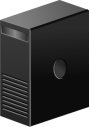 NetWorker
Server
Source de-duplication
Virtual Machines
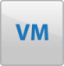 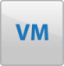 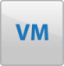 1%
data transferred
vProxy
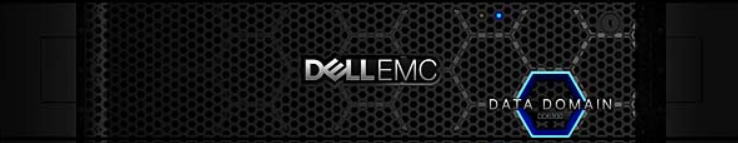 Data Domain
Mount
CBT
Reading only new changed blocks
1GB
. . .
1 TB
1 TB
1 TB
Full
Backup xxx
Full
Backup Tuesday
Full
Backup Monday
Snapshot
1 TB
DataStore
NetWorker – Minimal disk read
Reading only changed data
No load of disk system
No load of VMware environment
Fast backups
Source de-duplication
Virtual Machines
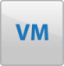 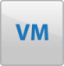 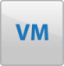 1%
data transferred
vProxy
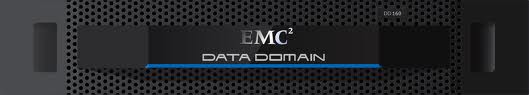 CBT
Reading only new changed blocks
1GB
Mount
. . .
1 TB
1 TB
1 TB
Full
Backup xxx
Full
Backup Tuesday
Full
Backup Monday
Snapshot
1 TB
DataStore
NetWorker – Source de-duplication - the smallest block
Source de-duplication
Virtual Machines
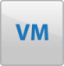 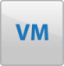 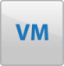 1%
data transferred
vProxy
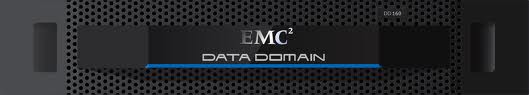 CBT
Reading only new changed blocks
Source de-duplication
The smallest variable block (4K – 12K)
Minimal data transfer over the network
1
GB
Mount
. . .
1 TB
1 TB
1 TB
Full
Backup xxx
Full
Backup Tuesday
Full
Backup Monday
Snapshot
1 TB
DataStore
NetWorker – Source de-duplication - the smallest block
Source de-duplication
Virtual Machines
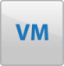 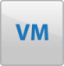 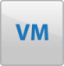 1%
data transferred
vProxy
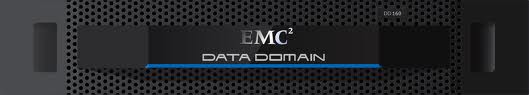 CBT
Reading only new changed blocks
Source de-duplication
Minimal cost of network
Minimal storage required
Minimal pipe for replication
1
GB
Mount
. . .
1 TB
1 TB
1 TB
Full
Backup xxx
Full
Backup Tuesday
Full
Backup Monday
Snapshot
1 TB
DataStore
NetWorker – Client Direct from VMware to media
Source de-duplication
Virtual Machines
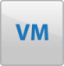 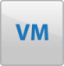 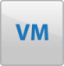 1%
data transferred
vProxy
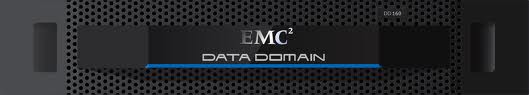 CBT
Reading only new changed blocks
Client Direct
No additional Media Servers
Simple architecture
1
GB
Mount
. . .
Cost effective
Simple management
Fast
1 TB
1 TB
1 TB
Full
Backup xxx
Full
Backup Tuesday
Full
Backup Monday
Snapshot
1 TB
DataStore
Networker - VMware backup performance
Up to 25 Virtual Machines backed-up in parallel per proxy
1%
data transferred
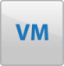 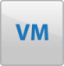 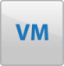 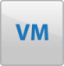 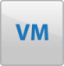 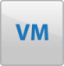 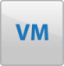 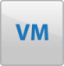 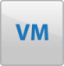 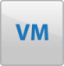 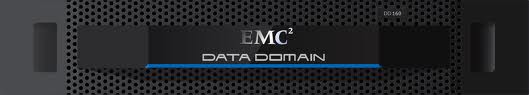 vProxy
25 streams
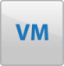 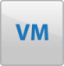 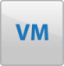 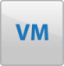 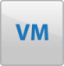 . . .
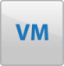 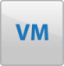 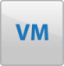 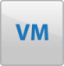 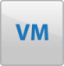 Full
Backup xxx
Full
Backup Tuesday
Full
Backup Monday
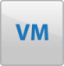 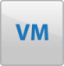 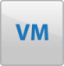 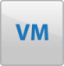 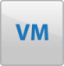 NetWorker - VMware backup performance
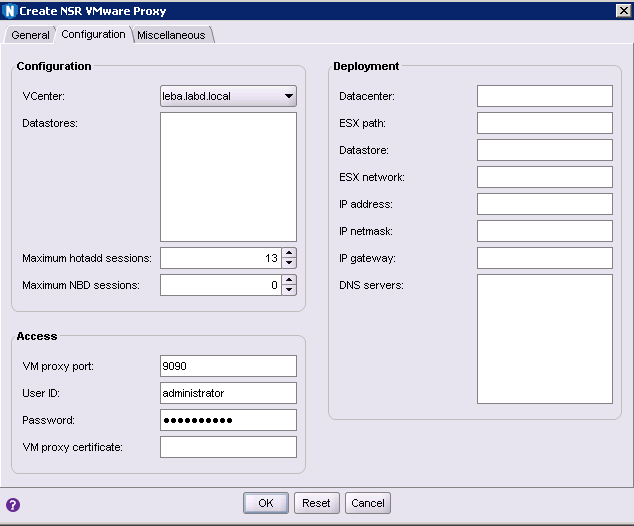 Number of Virtual Machines backed-up by single proxy

Maximum value is 25
NetWorker - VMware backup performance
100 Virtual Machines backed up in parallel
3 – 10 minutes to backup 100 Virtual Machines
Every backup is full backup
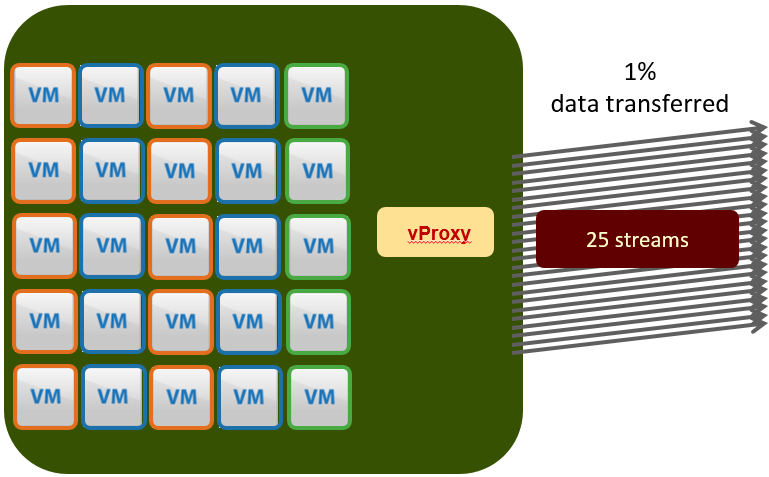 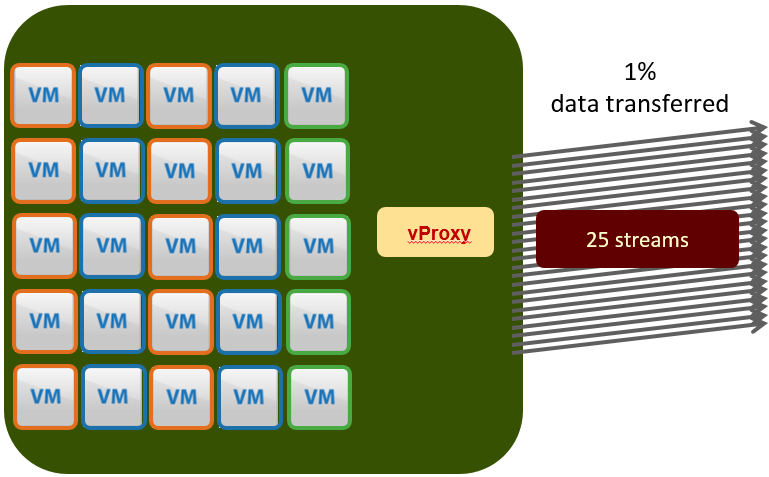 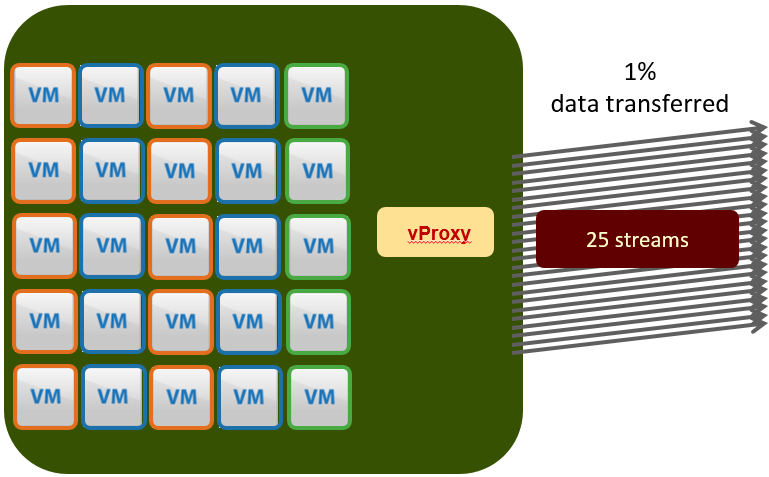 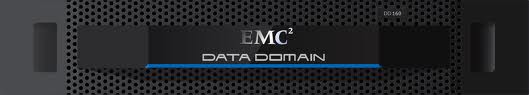 . . .
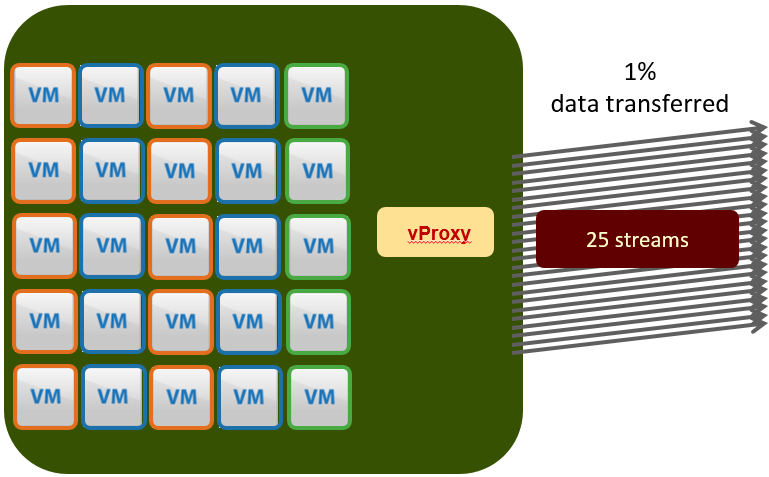 Full
Backup xxx
Full
Backup Tuesday
Full
Backup Monday
NetWorker - VMware backup performance
Data Domain model determines  number of streams
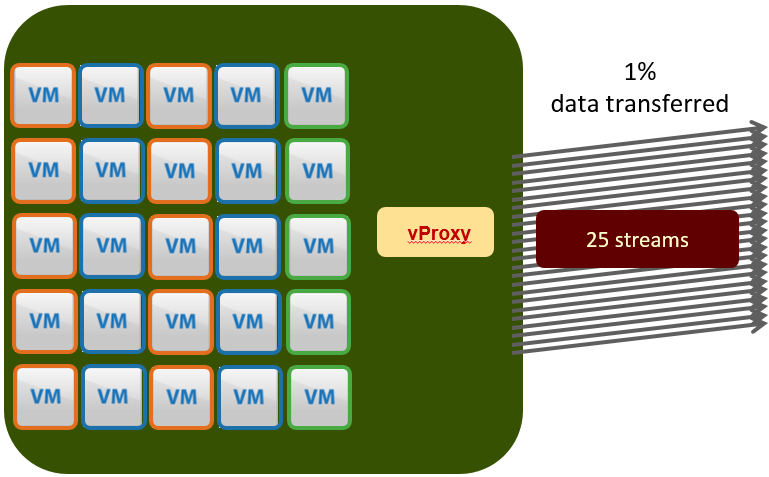 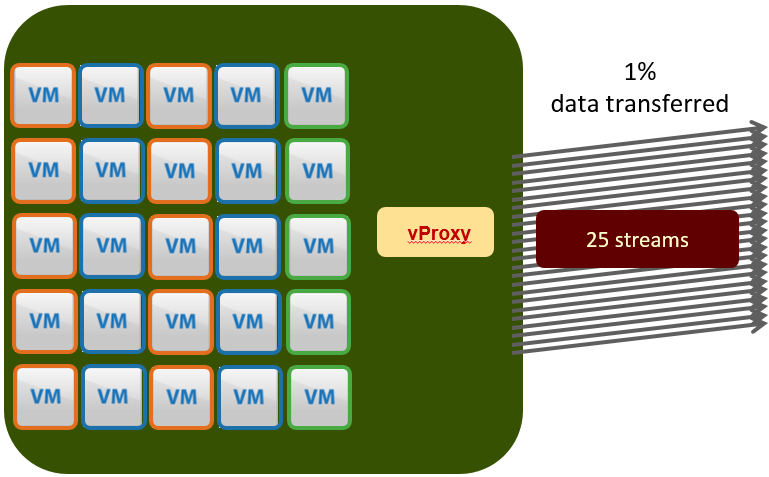 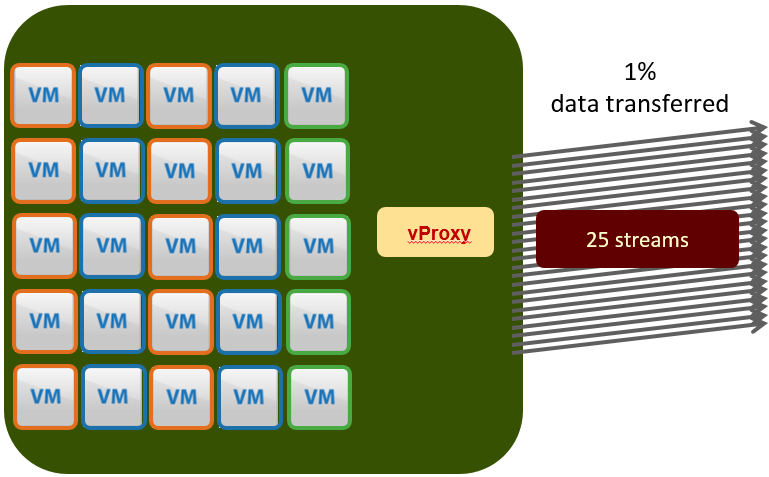 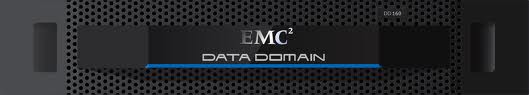 . . .
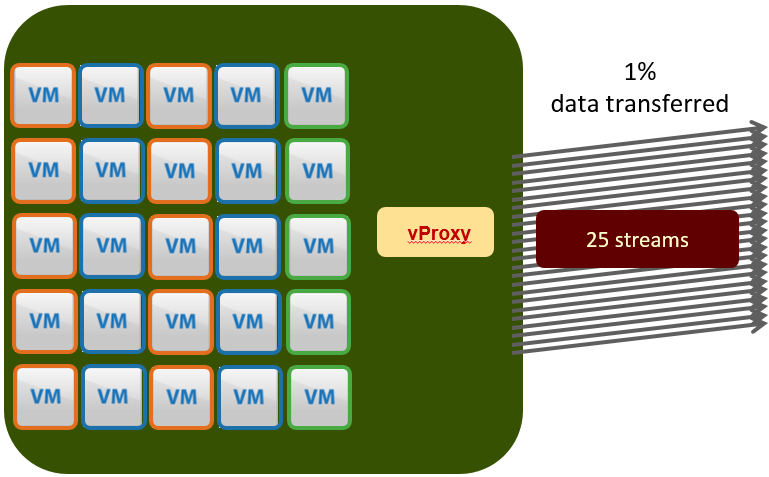 Full
Backup xxx
Full
Backup Tuesday
Full
Backup Monday
NetWorker - VMware backup performance
Any of the proxy can backup any Virtual Machines from the same ESX server or from any other one
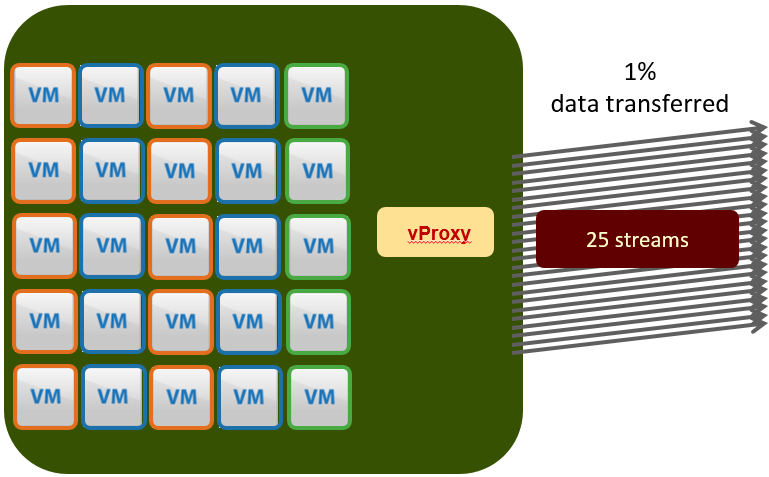 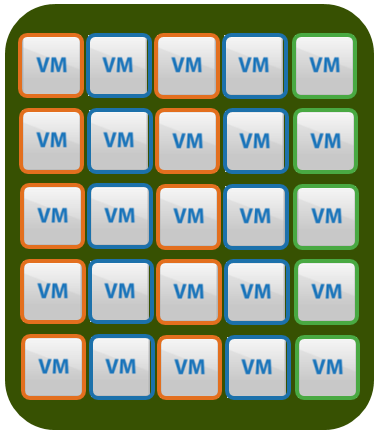 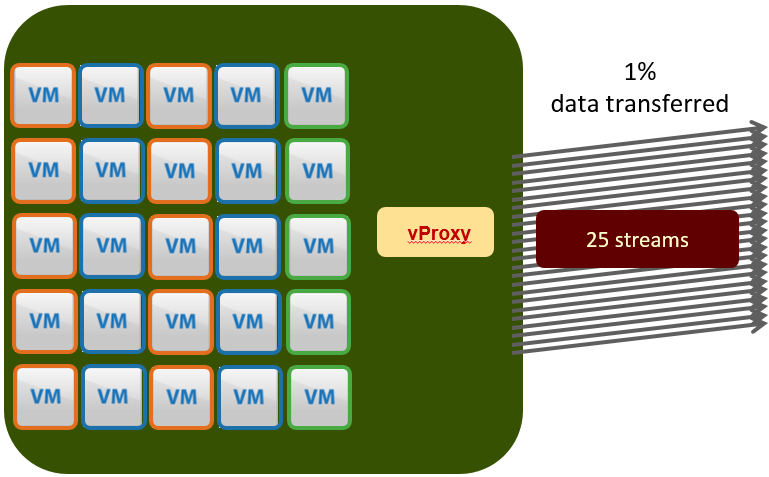 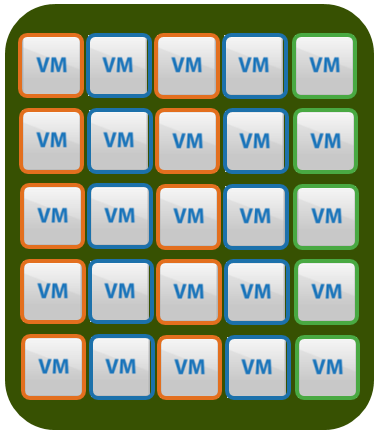 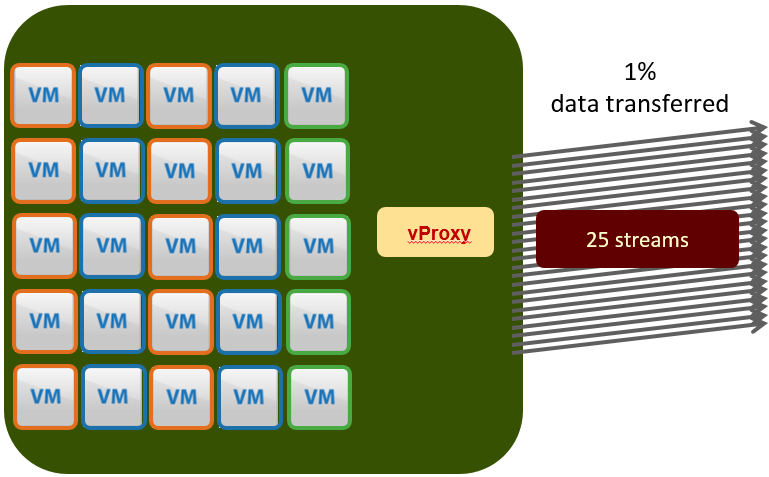 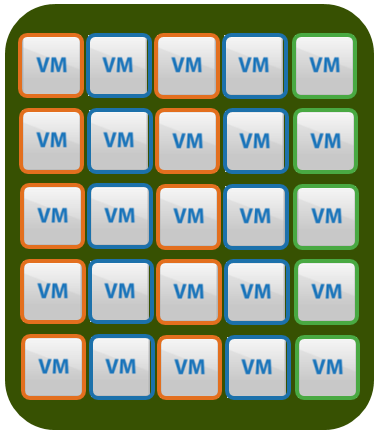 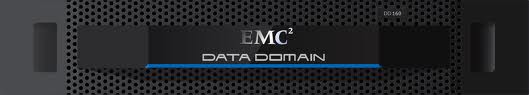 . . .
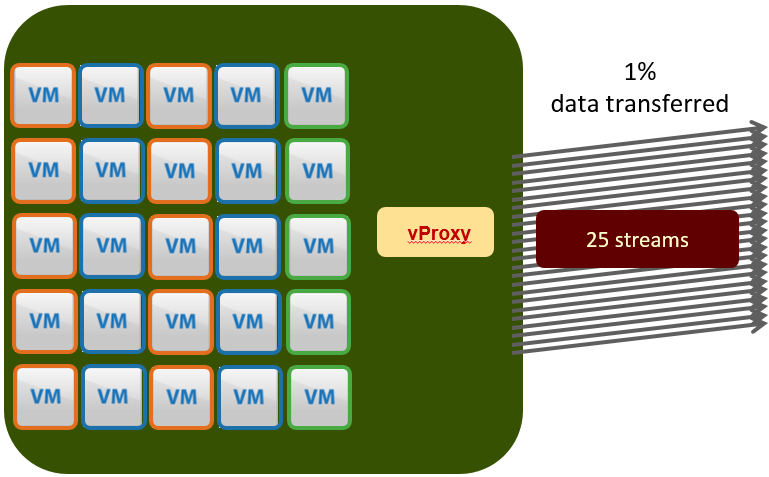 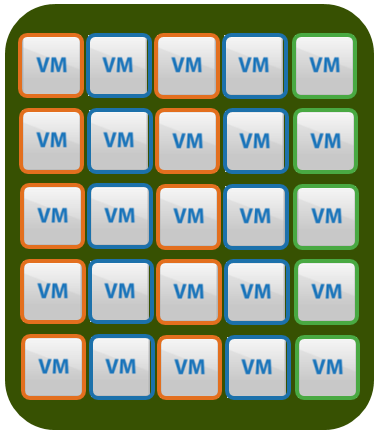 Full
Backup xxx
Full
Backup Tuesday
Full
Backup Monday
NetWorker - VMware backup performance
On the picture left
We have 200 VMs
We have 4 vProxy
Up to 100 VMs are backed up in Parallel
Any of 100 VMs finished the backup, the next VM backup starts
We can expect 50VMs – 200VMs FULL BACKUP in 10 minutes
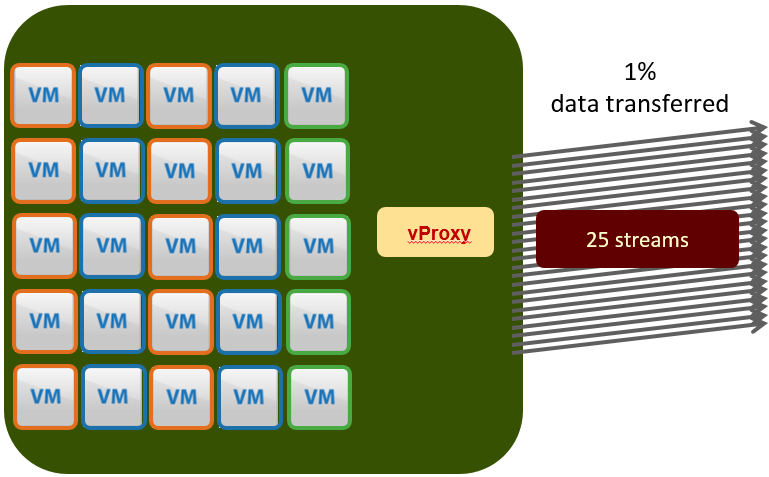 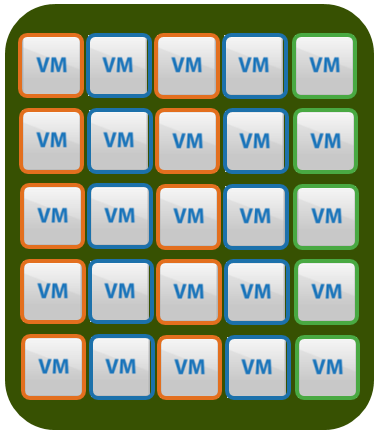 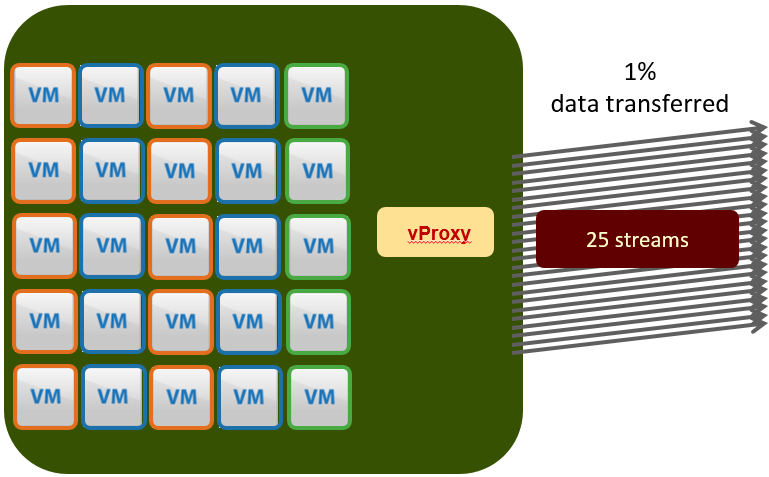 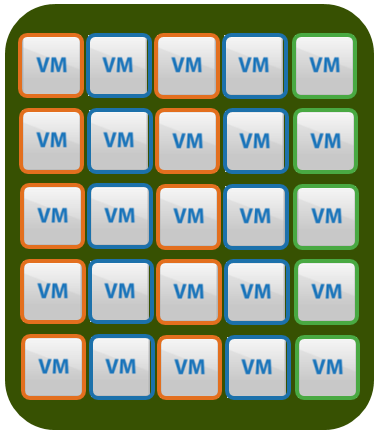 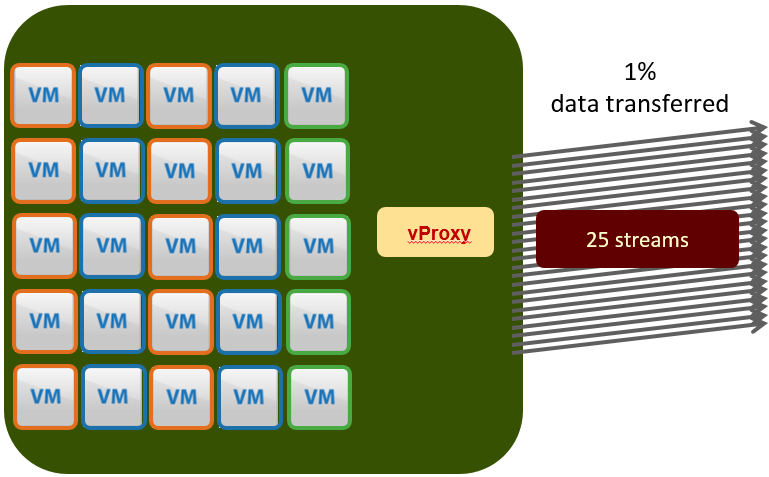 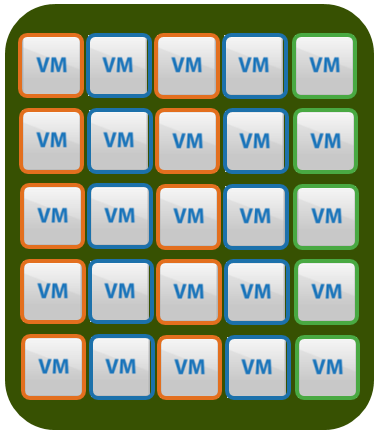 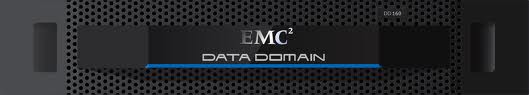 . . .
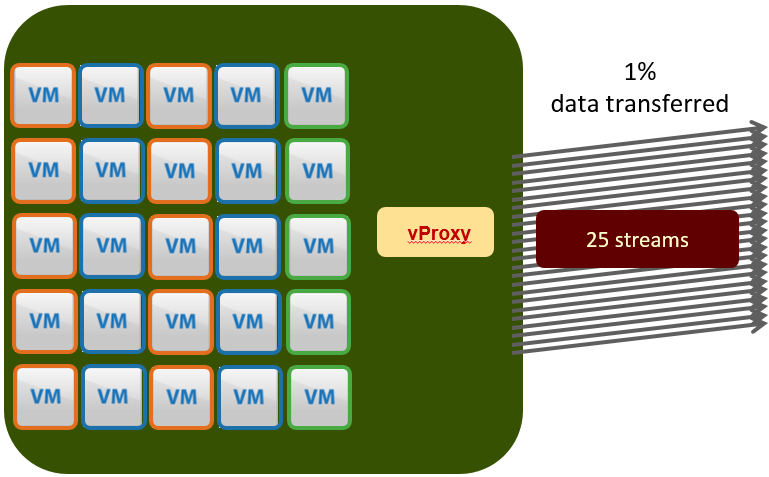 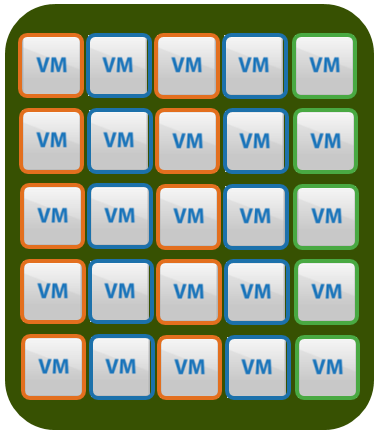 Full
Backup xxx
Full
Backup Tuesday
Full
Backup Monday
NetWorker - VMware backup performanceHeavy tests
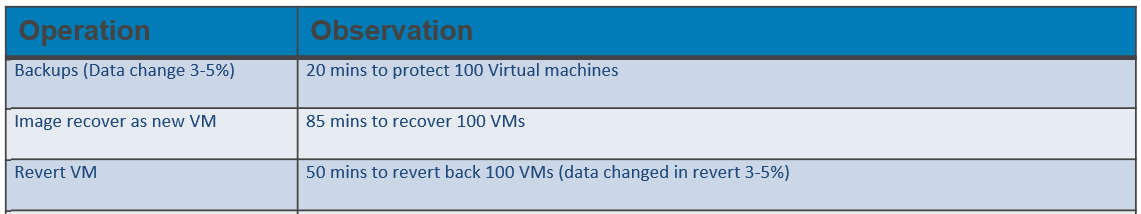 Change between backups is much bigger than in reality.

Usually VM changes 0,5% to 2% between backups
In this test the change was almost 5%.
Thus in reality you see much better performance!

Change rate has huge impact on performance. Thus in real environment we can expect even better performance
NetWorker - VMware backup flexibility
All the proxies can be on single ESX or on different ESX servers
It does not matter
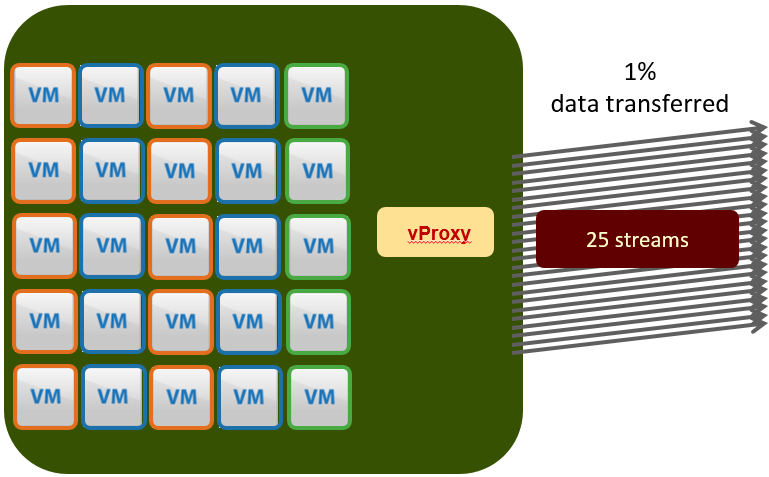 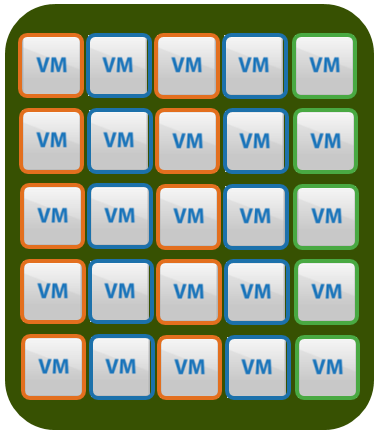 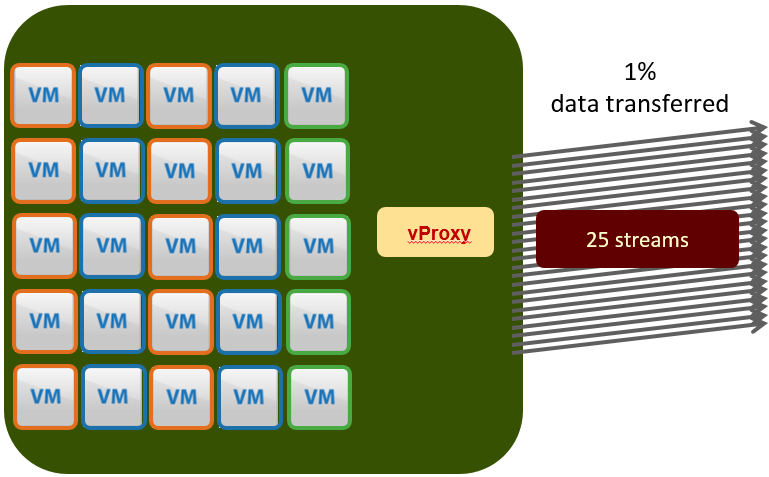 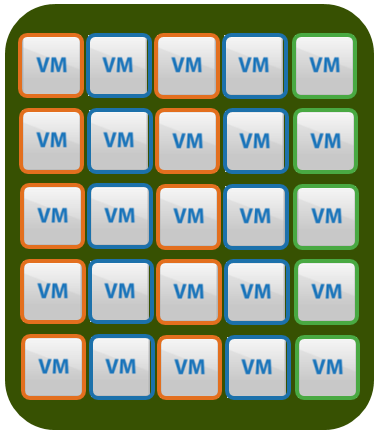 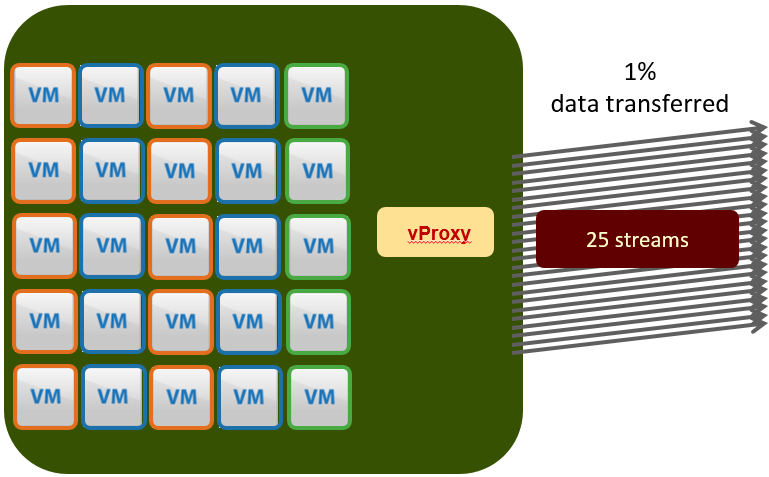 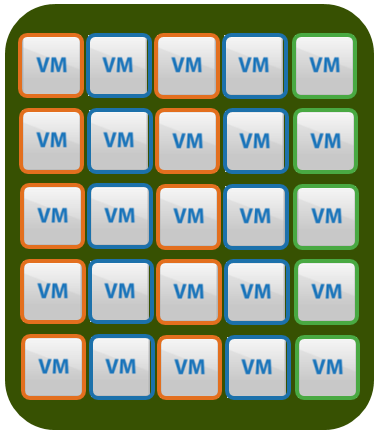 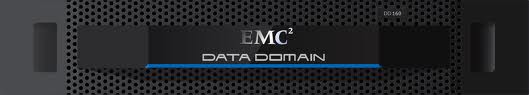 . . .
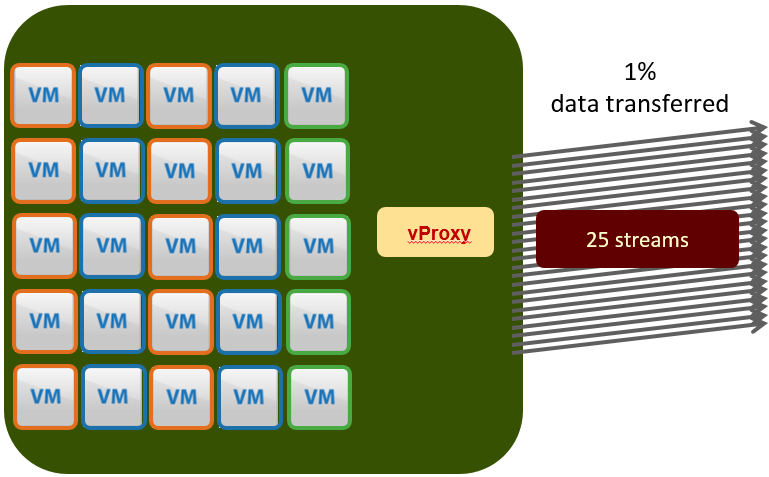 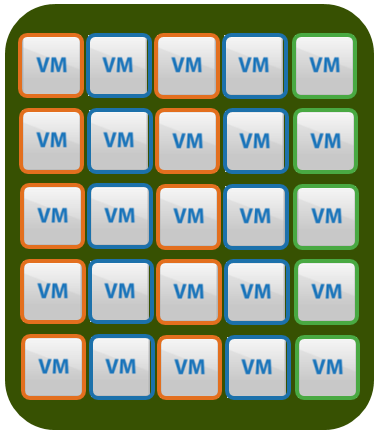 Full
Backup xxx
Full
Backup Tuesday
Full
Backup Monday
NetWorker VMware – Load balancing
Full
Backup xxx
Full
Backup Tuesday
Full
Backup Monday
. . .
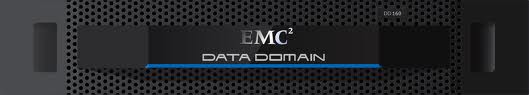 NetWorker automatically perform load balancing between vProxies 

Here we have 2 vProxies. Every vProxy can perform backup of 25 Virtual Machines in parallel.

But here, we have only 24 Virtual Machines to backup. And NetWorker backups 24 VMs at the same time, placing them (load balancing) between all 2 possible proxies. 
So in this particular case, each vProxy backups simultaneously 12 VMWare Virtual Machines.
12 Virtual Machines
backuped by the proxy
1% data transferred
12 Virtual Machines
backuped by the proxy
1% data transferred
vProxy
vProxy
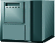 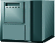 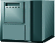 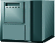 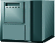 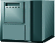 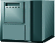 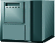 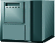 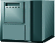 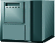 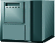 24 Virtual Machines in the environment
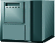 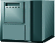 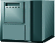 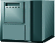 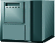 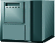 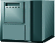 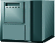 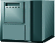 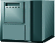 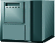 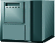 NetWorker VMware – Load balancing
Full
Backup xxx
Full
Backup Tuesday
Full
Backup Monday
. . .
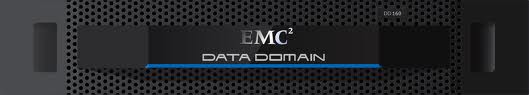 12 Virtual Machines
backuped by the proxy
1% data transferred
12 Virtual Machines
backuped by the proxy
1% data transferred
NetWorker automatically performance load balancing between vProxy 

Here we 2 vProxy, every vProxy can perform backup of 25 Virtual Machines in parallel.

But we have only 24 jobs and NetWorker load balanced them between all (2) possible vProxies. Each vProxy has 12 jobs.
vProxy
vProxy
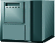 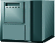 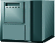 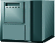 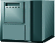 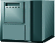 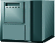 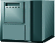 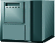 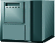 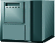 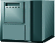 24 Virtual Machines in the environment
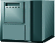 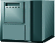 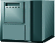 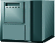 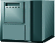 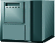 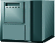 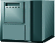 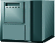 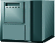 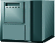 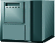 NetWorker automatically provides load balancing among all available proxy Virtual Machines
NetWorker VMware – Load balancing
Full
Backup xxx
Full
Backup Tuesday
Full
Backup Monday
. . .
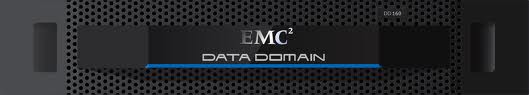 24 Virtual Machines
backuped by the proxy
1% data transferred
Failure of vProxy
vProxy
vProxy
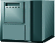 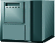 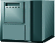 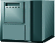 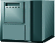 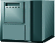 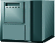 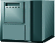 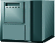 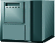 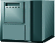 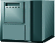 24 Virtual Machines in the environment
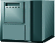 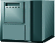 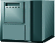 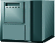 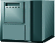 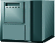 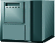 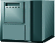 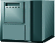 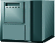 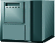 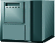 NetWorker VMware – Load balancing
Full
Backup xxx
Full
Backup Tuesday
Full
Backup Monday
. . .
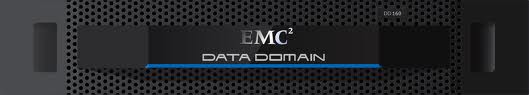 24 Virtual Machines
Backed-up by the proxy
1% data transferred
Failure of vProxy
vProxy
vProxy
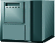 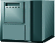 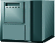 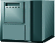 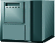 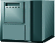 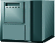 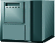 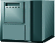 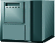 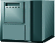 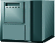 24 Virtual Machines in the environment
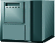 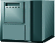 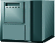 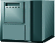 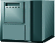 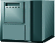 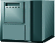 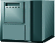 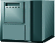 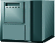 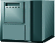 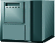 If any proxies fails, jobs are distributed between available vProxies
NetWorker VMware – Flexible / automated
Full
Backup xxx
Full
Backup Tuesday
Full
Backup Monday
. . .
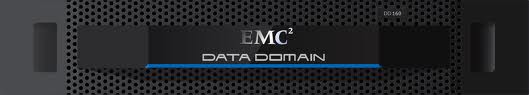 Backup
1% data transferred
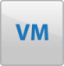 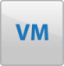 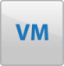 vProxy
vProxy
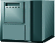 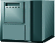 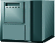 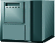 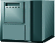 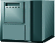 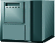 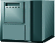 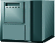 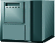 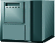 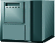 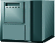 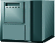 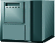 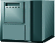 NetWorker VMware – Flexible / automated
Full
Backup xxx
Full
Backup Tuesday
Full
Backup Monday
. . .
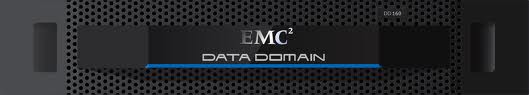 Restore
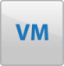 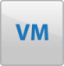 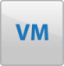 vProxy
vProxy
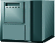 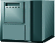 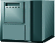 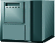 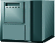 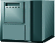 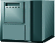 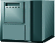 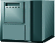 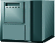 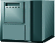 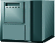 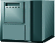 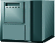 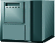 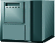 Restore is performed through optimal vProxy
It does need to be the same vProxy as backup one
NetWorker VMware – Flexible / automated
NetWorker automatically chooses best / fastest proxy for backup / restore
We can add / remove proxies any time -> NetWorker will adjust its behavior immediately for the new environment
For example we want to improve performance.We add vProxy and we have more backups simultaneously, the backup windows shortens automatically
Full
Backup xxx
Full
Backup Tuesday
Full
Backup Monday
. . .
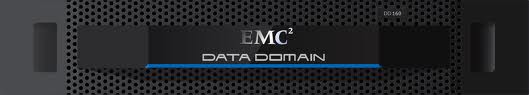 Restore
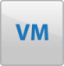 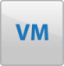 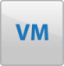 vProxy
vProxy
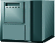 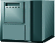 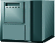 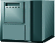 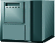 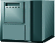 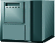 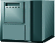 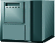 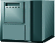 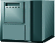 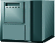 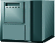 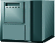 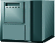 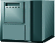 Adding proxy is 5 minutes process 
Import VM in VMware vCenter
Add to NetWorker Console
NetWorker VMware – Flexible / automated
Full
Backup xxx
Full
Backup Tuesday
Full
Backup Monday
. . .
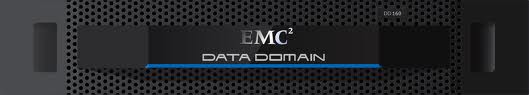 Restore
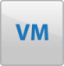 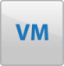 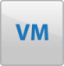 vProxy
vProxy
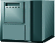 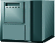 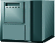 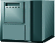 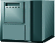 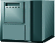 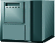 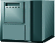 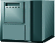 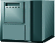 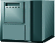 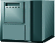 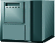 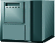 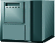 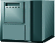 NetWorker 18.1: Dynamic Policy for VMware VMs
Increase Operational Efficiency for VMs Protection
Dynamic Policy: Increase Operational efficiency by applying protection to VMs, vApps, containers with certain properties via NMC
Tags
Vmfolder
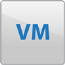 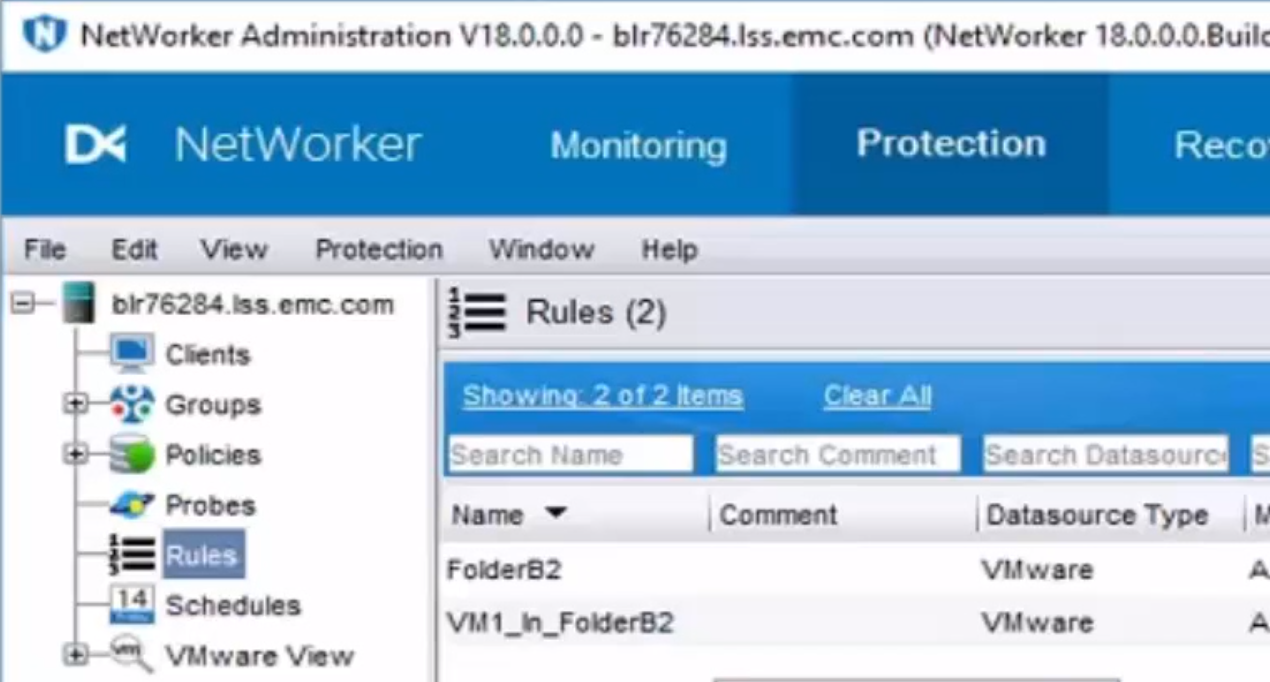 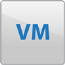 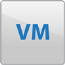 [Speaker Notes: Overview: Very large virtualized enterprises and service providers manage 1000’s of virtual machines.  One of the key challenges with this growth is onboarding VMs into protection policies.  Dynamic Policy Enhancements provides the ability to dynamically and automatically protecting all VMs which follow defined rules without the need of changing the policy or manually apply the policy to the new VMs.

Admins create rules on a set of objects from the vSphere inventory.   These rules can be applied to the object which has certain properties or attributes.   Starting with vSphere 6.0, VMware introduces a concept of a tag which allows identification of a set of VMs.  If the objects is a container, or in other words a folder, we can apply the rule against that folder as well.

The behavior of this dynamic policy will be that a backup scheduler reads the rule and dynamically determines which clients will be entered into a backup queue.  

Supported Attributes:
VMTags
VMfolder

IMPORTANT: If rules are changed, the VM’s protected in the next backup scheduled day may change.]
NetWorker 18.1: Dynamic Policy
Manage Data Growth with Dynamic Policy
Dynamic Policy: Increase operational efficiency by applying data protection rules to certain type of object with certain properties
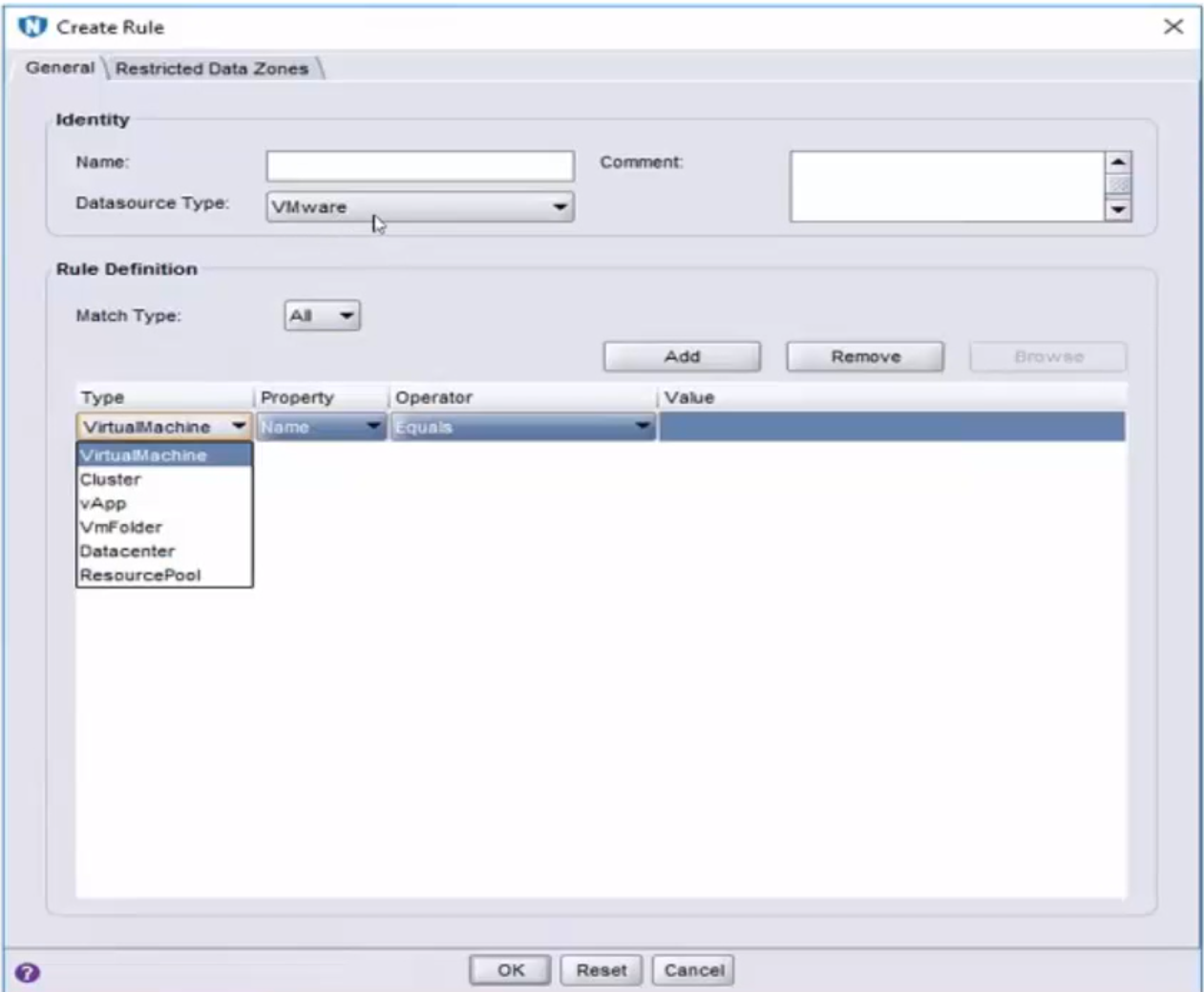 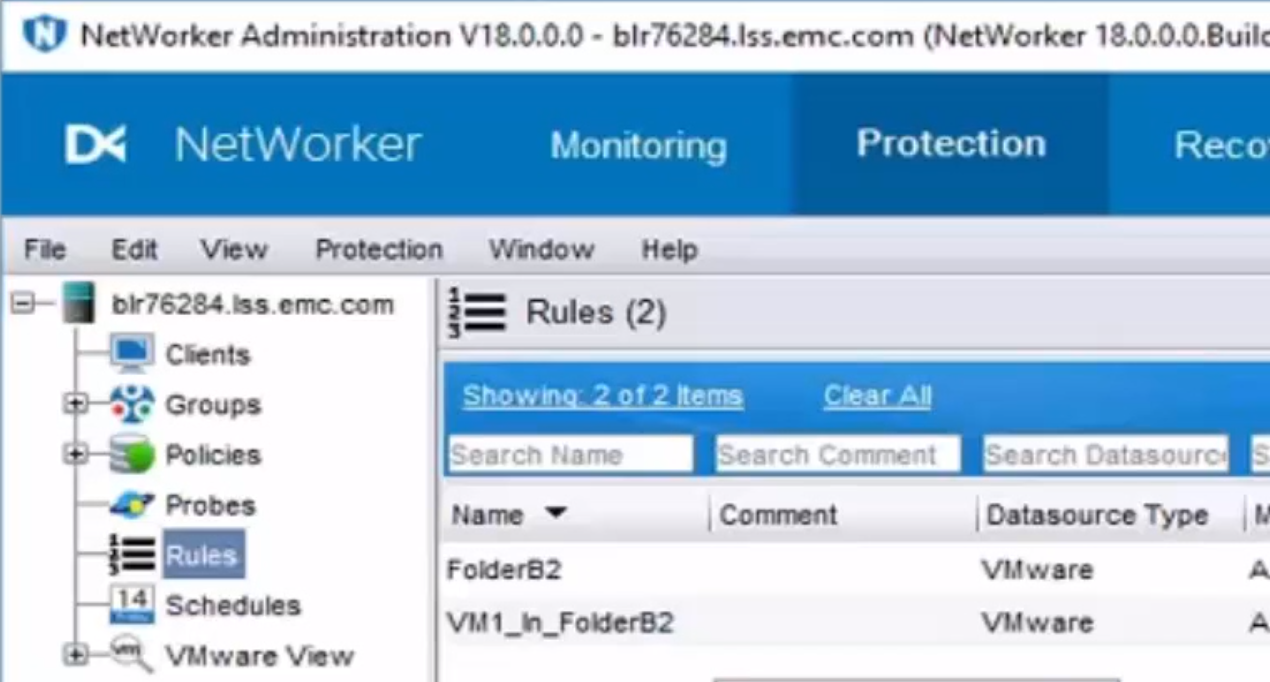 Rules are created and managed via NMC
[Speaker Notes: This slide shows the screenshot of NetWorker Management Console where you can create rules against VMware Datasource.  Within the VMware DataSource, we can apply rules for different types shown on the right hand screenshot such as VM, cluster, vApp, Vmfolder, Datacenter, ResourcePool.  For each type, we can apply the property, and the operation for that property, for example shown here any VM that is equal to.   Let’s look at various combinations of type, property, supported in NetWorker 18.1 in the next slide.]
NetWorker 18.1: Dynamic Policy for VMware VMs
Increase Operational Efficiency for VMs Protection
Increase operational efficiency by applying data protection rules to various types of vSphere objects with certain properties
Property
Type
[Speaker Notes: This slide shows various Vmware types and the property that NetWorker 18.1 supports.   For example, for Vmfolder, we can apply a rule for the folder with certain name, or tag, or with certain path.   Anoher example would be apply a protection rule for those VM with certain names, or has certain tag.]
NetWorker 9 Server Scalability – VMware VMs
Software That Grows With Your Business
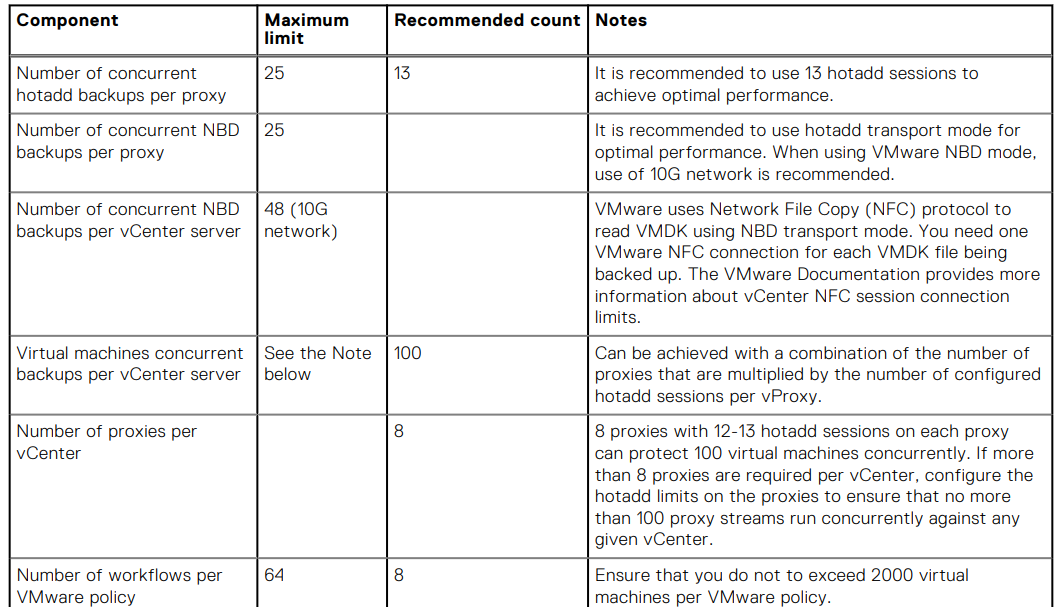 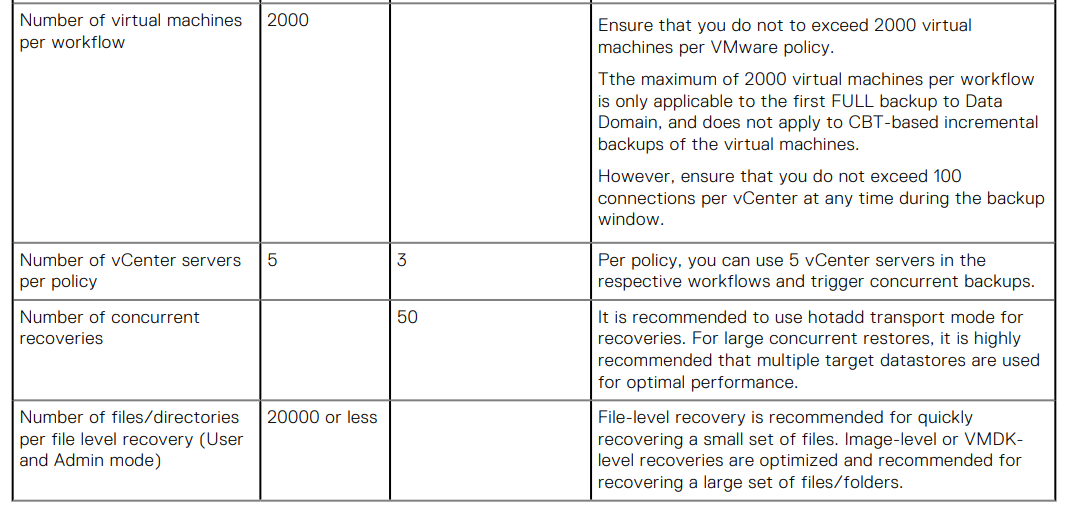 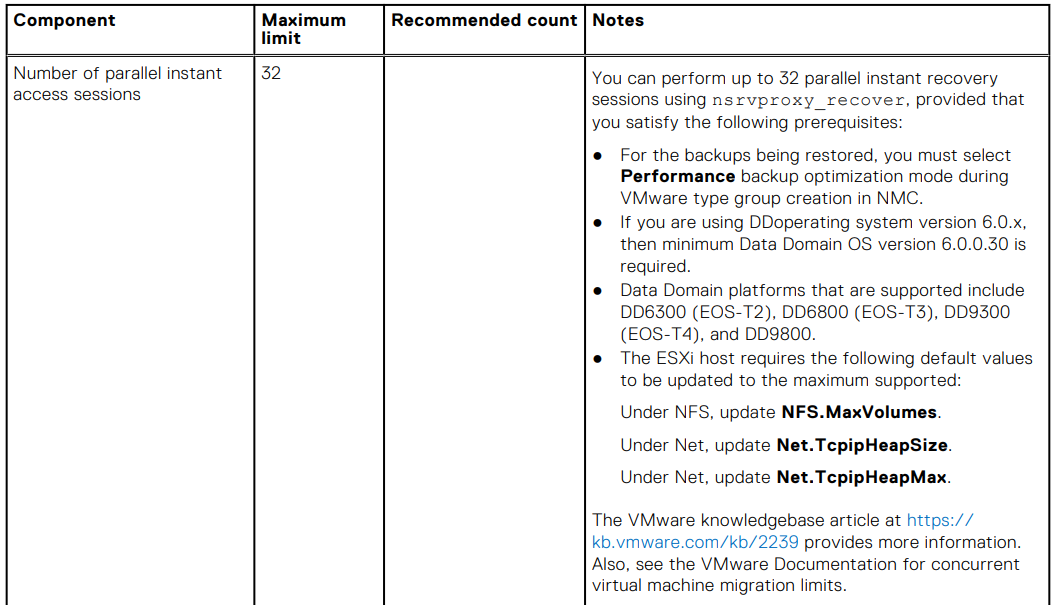 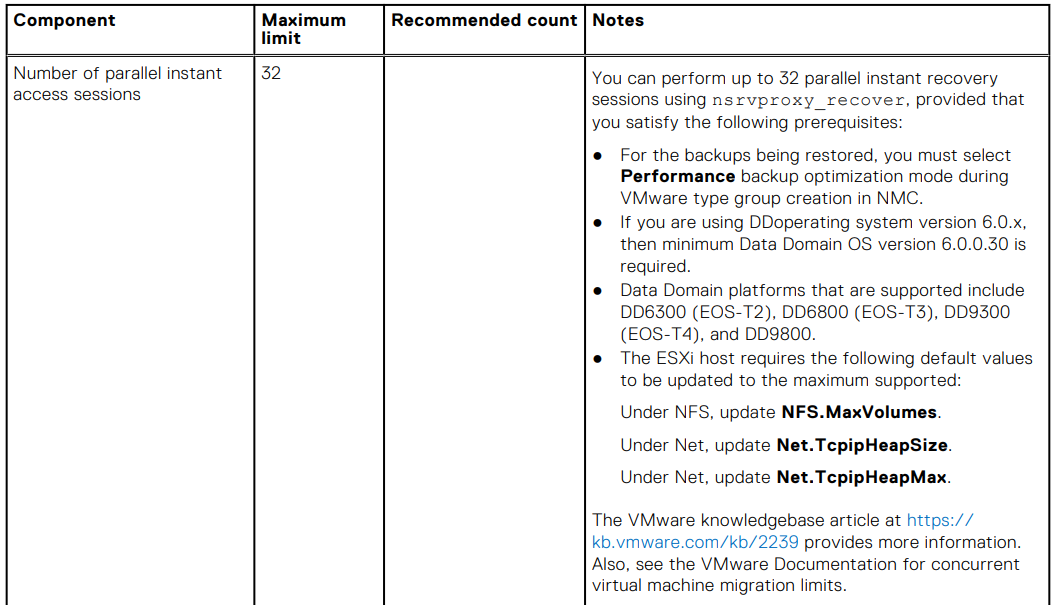 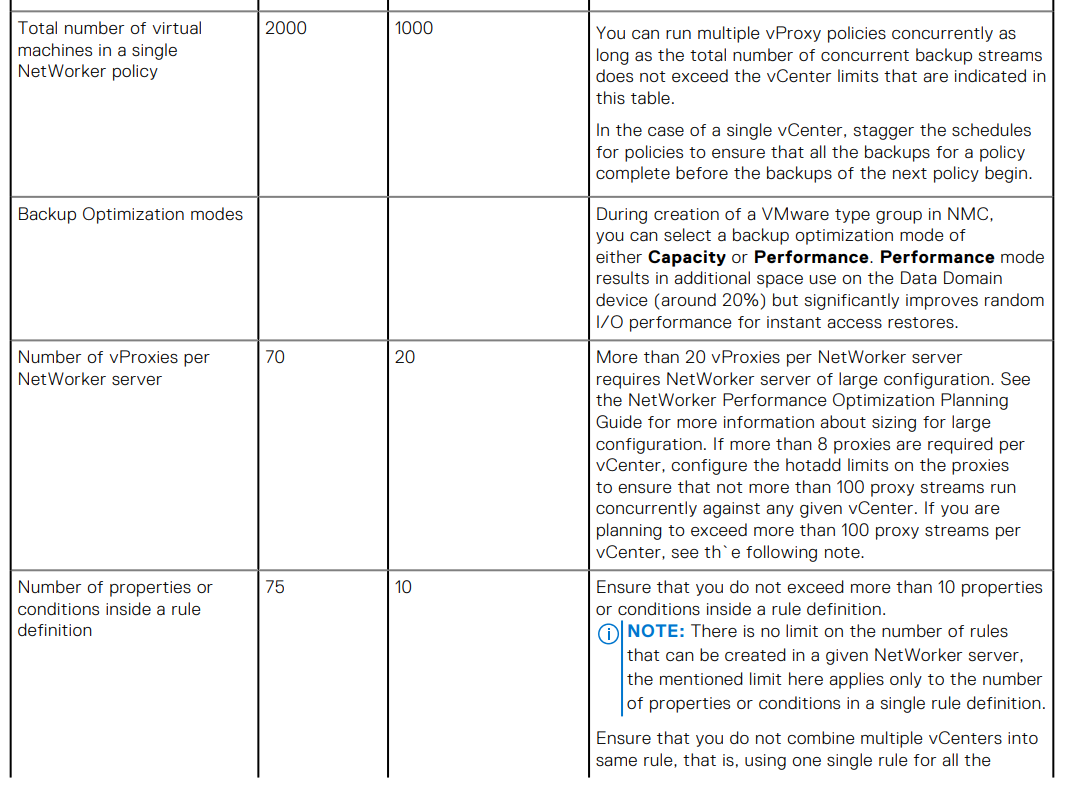 NetWorker VMware – Immediate repairing
Full
Backup xxx
Full
Backup Tuesday
Full
Backup Monday
. . .
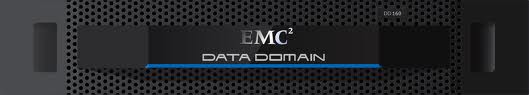 1 TB
1 TB
1 TB
Restore to exisiting Virtual Machine

1% data transferred
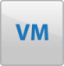 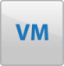 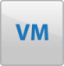 vProxy
vProxy
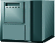 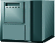 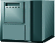 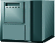 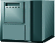 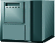 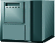 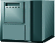 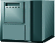 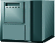 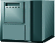 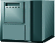 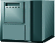 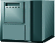 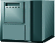 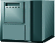 1 TB
NetWorker VMware – Immediate repairing
We upgrade 1TB VM with SQL.
NetWorker performs full backup in  2 minutes, so before upgrade we backup this VM via NetWorker.

The upgrade fails.
No problem.
NetWorker restores (more accurate: repairs) just destroyed blocks (data) on the Virtual Machine. It will takes about 2 minutes!

We will not restore the whole 1TB Virtual Machine that can take a long time…
Full
Backup xxx
Full
Backup Tuesday
Full
Backup Monday
. . .
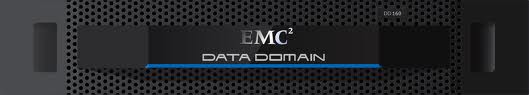 1 TB
1 TB
1 TB
Restore to exisiting Virtual Machine

1% data transferred
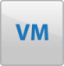 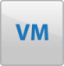 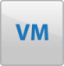 vProxy
vProxy
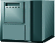 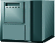 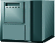 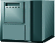 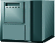 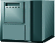 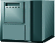 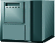 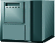 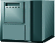 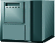 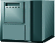 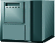 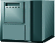 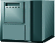 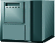 1 TB
NetWorker VMware – the powerRepairing (reverting) Virtual Machines
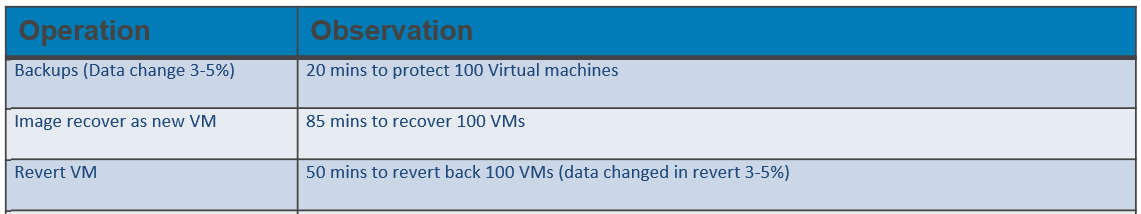 NetWorker VMware – Backup as production!
We need to immediately access some Virtual Machines backed-up to Data Domain from 2pm last Tuesday. We can need to run those VMs for reasons like:
Tests
Disaster Recovery

Do we need to restore the VMs? Restoring consumes: 
Time
Resources (disk / network)
Full
Backup xxx
Full
Backup Tuesday
Full
Backup Monday
. . .
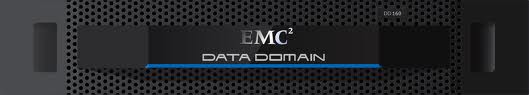 1 TB
1 TB
1 TB
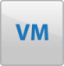 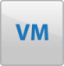 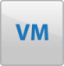 vProxy
vProxy
?
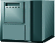 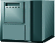 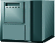 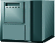 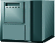 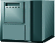 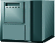 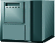 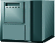 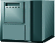 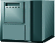 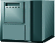 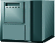 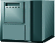 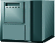 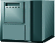 1 TB
NetWorker VMware – Backup as production!
A classical situation when we need starting Virtual Machines directly from backup is described below.

Application guy wants to run the database A sitting VM_A from last Tuesday 2:00pm. This is because users claim that Tuesday 2:00pm databases behaved in strange way.

With NetWorker / DD it is not problem. With one click we start the VM on Data Domain from a backup of last Tuesday 2:00pm.
Application guys has this VM at the specified time with SSD disks immediately.
No restore time, no additional resources (disks)!!! Just Data Domain.

If he missed the data and it was Monday, no problem! We can start from DD another VM with from Monday backup!!! And so on…
Full
Backup xxx
Full
Backup Tuesday
Full
Backup Monday
. . .
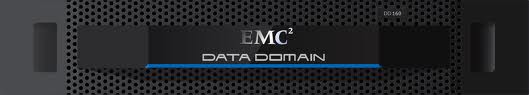 1 TB
1 TB
1 TB
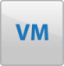 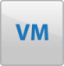 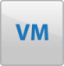 vProxy
vProxy
?
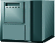 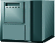 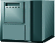 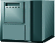 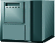 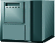 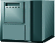 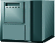 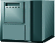 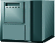 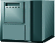 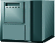 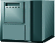 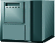 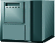 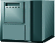 1 TB
NetWorker VMware – Backup as production!
Full
Backup xxx
Full
Backup Tuesday
Full
Backup Monday
. . .
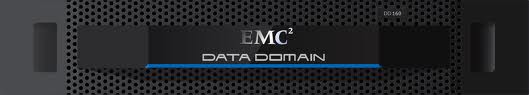 1 TB
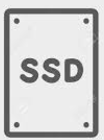 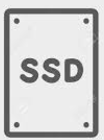 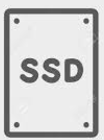 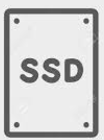 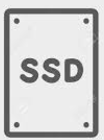 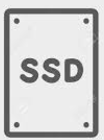 1 TB
1 TB
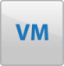 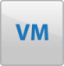 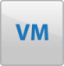 vProxy
vProxy
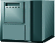 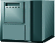 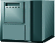 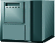 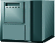 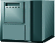 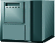 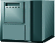 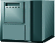 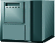 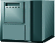 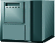 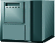 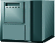 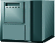 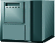 We can start our Virtual Machines directly from Data Domain with 1000 IOPS up to 10 000 IOPS
NetWorker VMware – Backup as production!
Full
Backup xxx
Full
Backup Tuesday
Full
Backup Monday
SSD disks only for starting production (Instant Access)

Backup/restore operations do NOT need them!
. . .
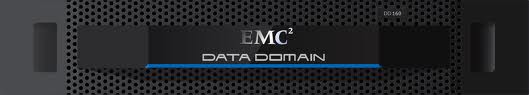 1 TB
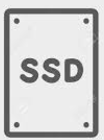 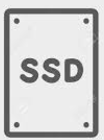 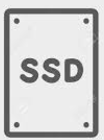 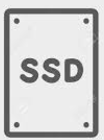 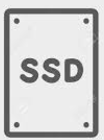 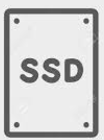 1 TB
1 TB
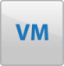 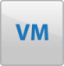 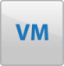 vProxy
vProxy
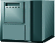 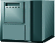 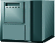 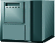 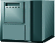 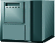 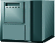 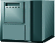 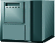 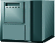 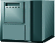 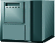 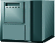 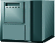 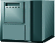 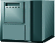 We can start our Virtual Machines directly from Data Domain with 1000 IOPS up to 10 000 IOPS
VMware – Restore without recovery with SSD speed!
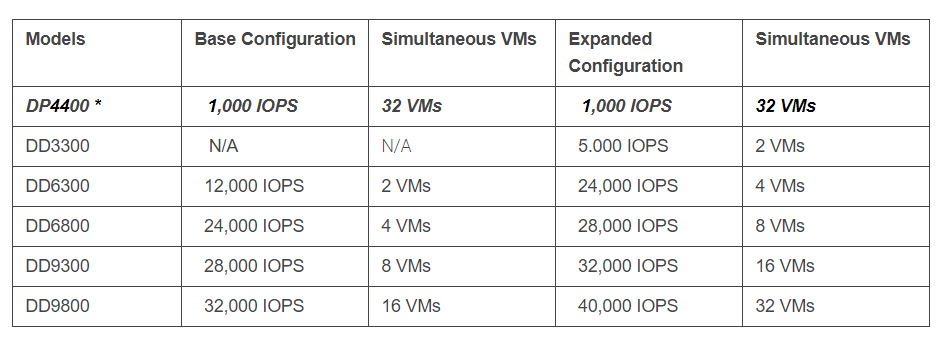 https://inside.dell.com/people/almeih/blog/2018/09/06/random-io-performance-ddos-612-update#comment-261036
VMware – Restore without recovery with SSD speed!
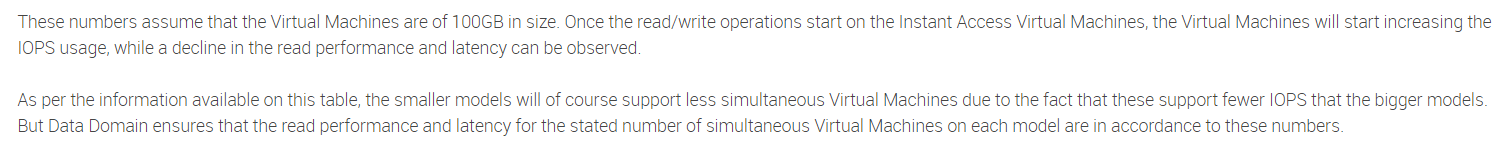 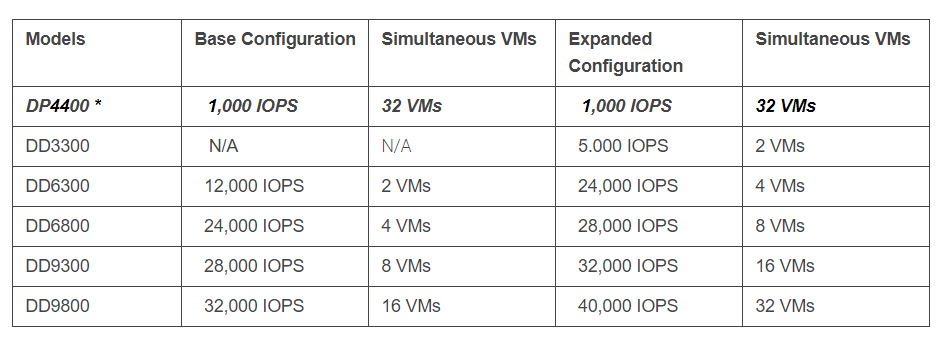 https://inside.dell.com/people/almeih/blog/2018/09/06/random-io-performance-ddos-612-update#comment-261036
VMware – Restore without recovery with SSD speed!
Data Domain:
	system show performance 
Reporting sequential/random read/write throughput/latency/IOPS and stream type.
--------------------------------------------------------------------------------------------------------------------------------------------
Time Stamp         |Throughput                     |IOPS                           |Protocol Latency                    |Streams           
                   |read   write  repl-in  repl-out|total     read         write   |   avg       read          write    |   read     write
Date       Time    |                               |         seq/rand     seq/rand |           seq/rand       seq/rand  | seq/rand  seq/rand
YYYY-MM-DD HH:MM:SS|MiB/s  MiB/s    MiB/s     MiB/s|ops/s     ops/s        ops/s   |    ms       ms             ms      |    #         #  
-------------------------------------------------------------------------------------------------------------------------------------------
2016-05-17 06:08:00 110.2    5.9    82.45      0.44   503    205/7698      19/146     62.5    75.2/95.3       8.9/22.4      0/301     6/1  
2016-05-17 06:18:00 112.7    1.8    84.13      0.40   494     83/11482      3/60      34.7    53.9/65.1       3.0/7.8      39/249     0/42
2016-05-17 06:28:00 114.2    5.6    65.46      0.36  1034    182/8876     280/357     18.7    54.5/61.0       0.5/2.7      49/231     0/91
2016-05-17 06:38:00 113.1    4.1    84.81      0.45   732    202/8175     213/71      27.6    56.6/61.7       0.5/4.2      15/286     1/0
2016-05-17 06:48:00 115.7    4.4    82.03      0.39   585     93/11558     69/206     31.7    55.7/69.8       0.7/7.9      39/248     2/31
DD9800 Instant Access details
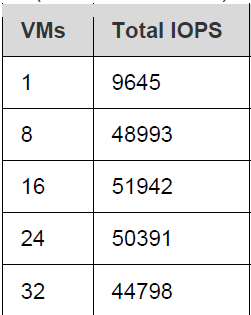 NetWorker VMware – Immediate Disaster Recovery!
Another Use Case for starting Virtual Machines from Data Domain/SSD is Disaster Recovery.

Our Site A fails and we need to immediately start production in Site B.
We have no time for recovering data!
NetWorker VMware – Immediate Disaster Recovery!
Site B
Site A
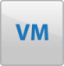 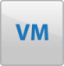 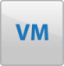 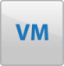 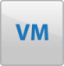 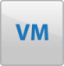 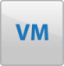 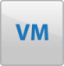 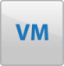 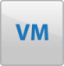 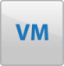 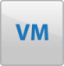 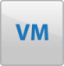 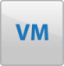 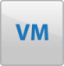 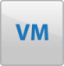 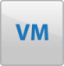 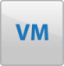 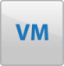 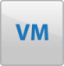 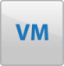 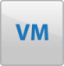 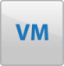 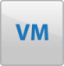 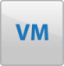 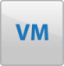 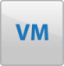 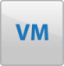 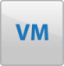 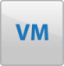 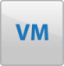 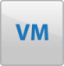 Proxy
Proxy
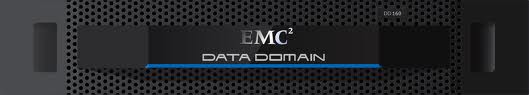 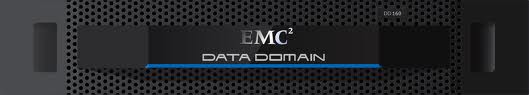 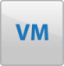 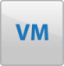 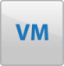 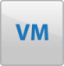 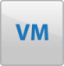 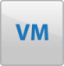 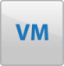 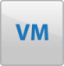 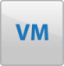 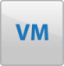 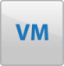 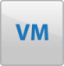 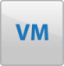 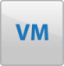 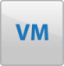 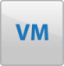 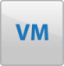 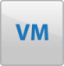 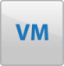 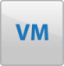 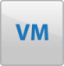 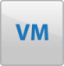 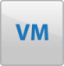 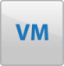 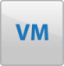 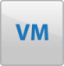 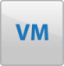 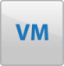 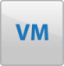 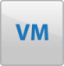 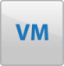 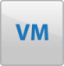 Proxy
Proxy
Backup
Restore
Backup
Restore
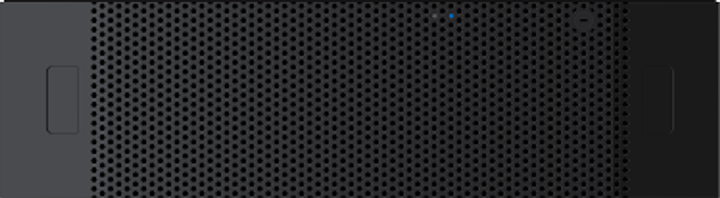 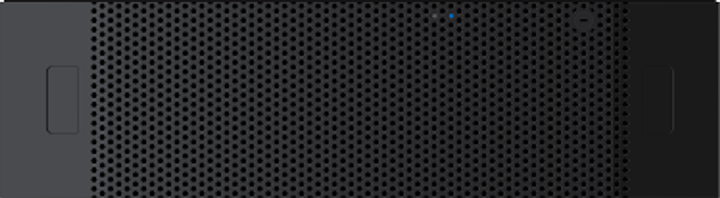 Disaster Recovery
Transfer 1%
Recovery 100% of data
Data Domain
Data Domain
NetWorker VMware – Immediate Disaster Recovery!
Site B
Site A
Site A fails
How quickly can we starts VMs (critical VMs especially) in Site B?
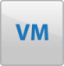 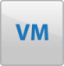 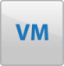 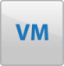 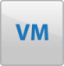 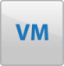 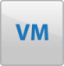 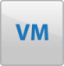 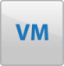 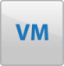 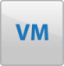 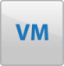 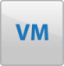 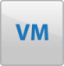 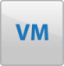 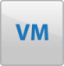 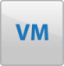 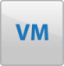 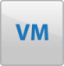 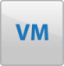 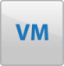 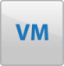 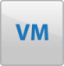 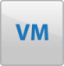 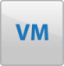 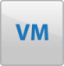 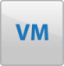 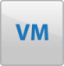 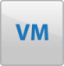 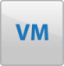 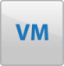 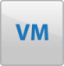 Proxy
Proxy
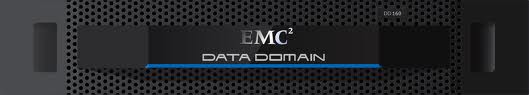 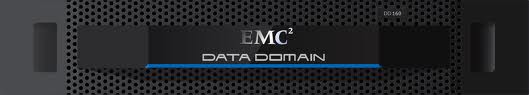 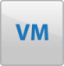 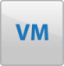 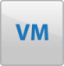 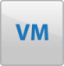 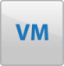 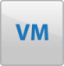 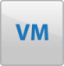 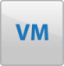 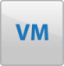 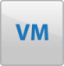 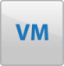 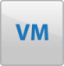 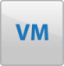 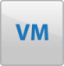 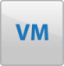 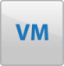 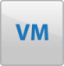 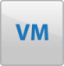 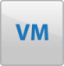 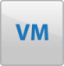 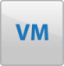 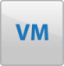 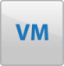 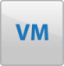 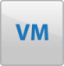 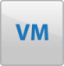 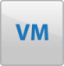 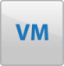 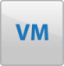 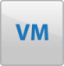 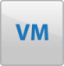 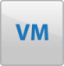 Proxy
Proxy
Backup
Restore
Backup
Restore
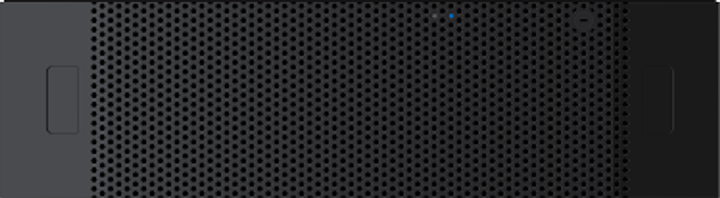 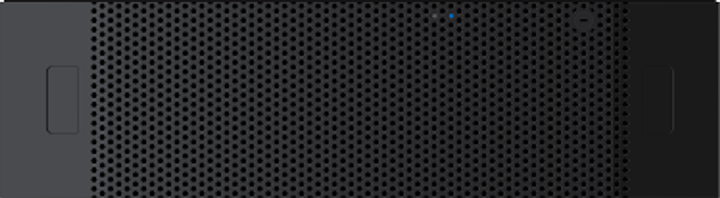 Disaster Recovery
Transfer 1%
Recovery 100% of data
Data Domain
Data Domain
NetWorker VMware – Immediate Disaster Recovery!
In site B we do not restore anything.

We start Virtual Machines (that were in site A) directly from Data Domain. They work with SSD disks speed!

0 time restoring data!
Site B
Site A
Those VMs work normally.
They are also normally backed up or restored
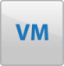 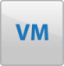 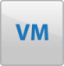 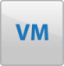 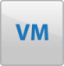 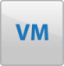 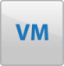 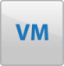 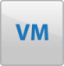 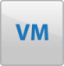 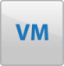 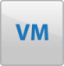 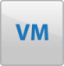 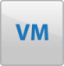 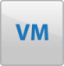 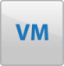 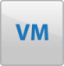 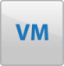 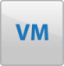 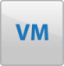 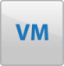 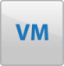 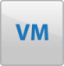 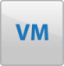 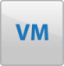 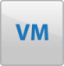 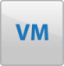 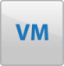 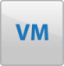 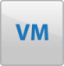 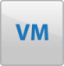 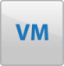 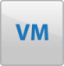 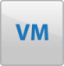 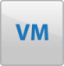 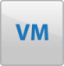 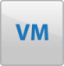 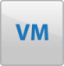 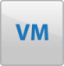 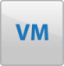 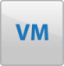 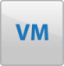 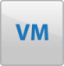 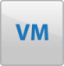 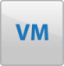 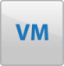 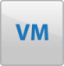 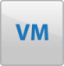 Proxy
Proxy
Proxy
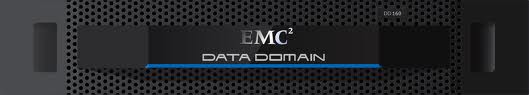 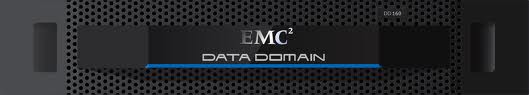 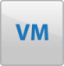 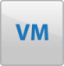 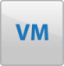 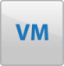 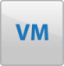 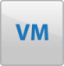 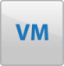 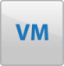 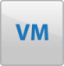 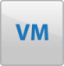 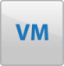 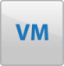 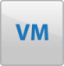 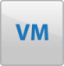 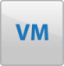 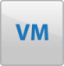 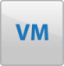 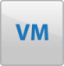 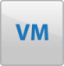 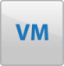 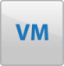 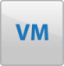 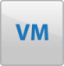 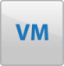 Those VMs are from site A.
They use Data Domain SSD disks as the storage.
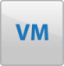 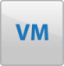 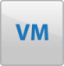 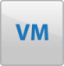 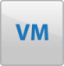 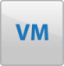 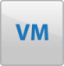 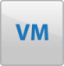 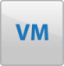 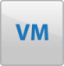 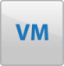 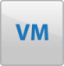 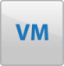 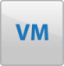 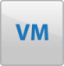 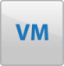 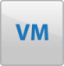 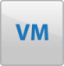 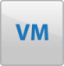 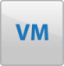 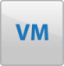 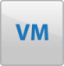 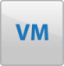 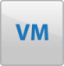 Proxy
Proxy
Proxy
Backup
Restore
Backup
Restore
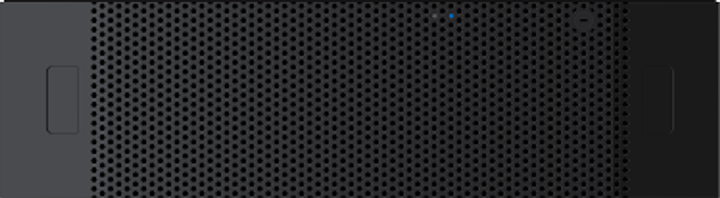 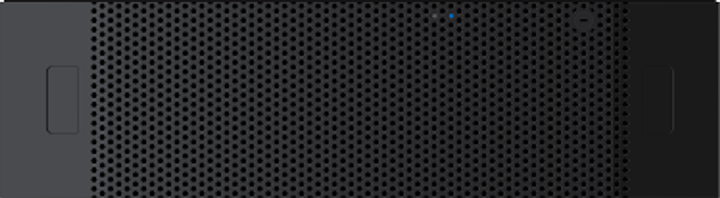 Disaster Recovery
Transfer 1%
Recovery 100% of data
Data Domain
Data Domain
NetWorker VMware – Classical recovery to new VM
What speed can we achieve with classical backup / recovery approach?
NetWorker VMwareRestoring to new Virtual Machine
Up to 15TB/h
Recovery speed!!!
Depends on Data Domain model
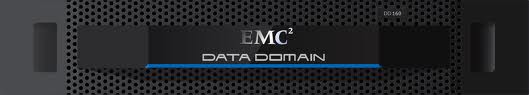 1 TB
1 TB
1 TB
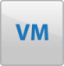 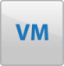 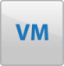 vProxy
vProxy
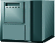 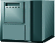 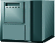 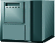 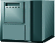 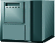 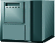 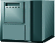 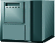 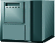 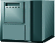 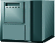 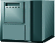 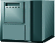 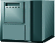 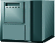 1 TB
NetWorker VMwareRestoring to new Virtual Machine
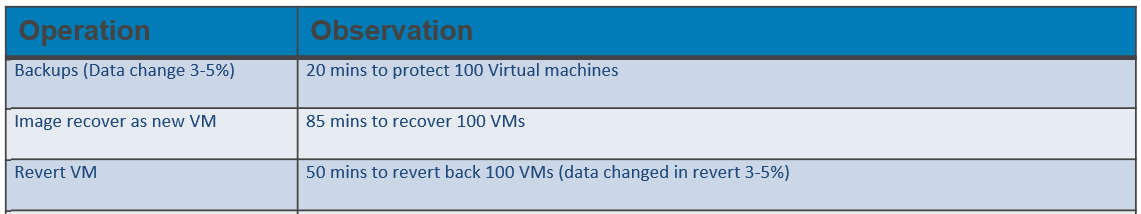 NetWorker VMwareRecovery types
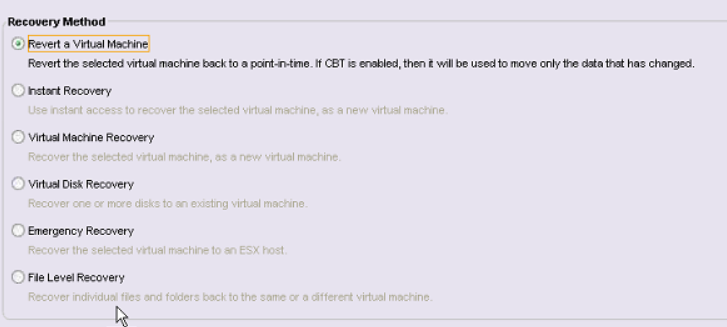 NetWorker VMwareType of restores
Recovery without vCenter
Recovery between vCenter
Single file recovery from VMware image backup
VMware / NetWorker admin
Owner of Virtual Machine
NetWorker VMwareRecovery between vCenter
If we have 2 vCenters, we can 
backup Virtual Machines in vCenter A 
restore those Virtual Machines to vCenter B
NetWorker VMwareSimple of automation of any policies
The most advanced backup flow is achievable in NetWorker with couple of clicks
NetWorker VMwareSimple of automation of any policies
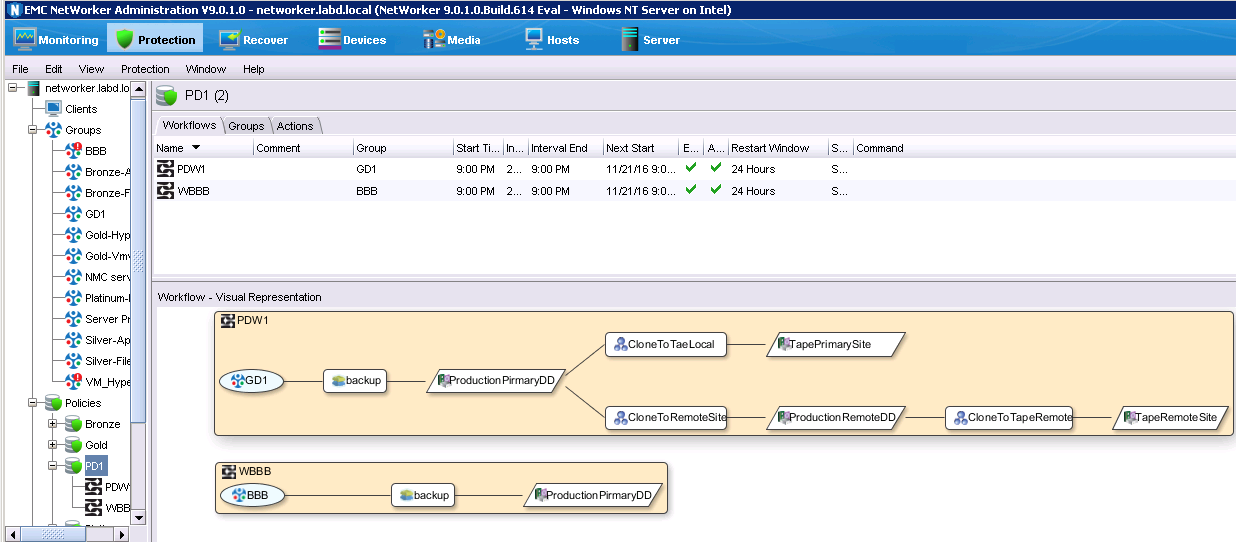 NetWorker VMwareSimple of automation of any policies
Here we have nicely visualized policy
We run the backup for 2 000 Virtual Machines
Parallel tape-out of all VMS
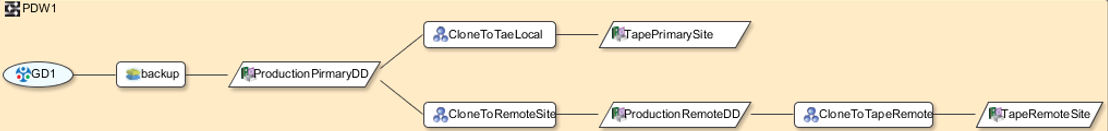 100 VMs
backed-up in parallel

2-3 min backup time 
per VM
All backups are FULL
Parallel tape-out of all VMS at remote site
Parallel Disaster Recovery to remote location
NetWorker VMwareSimple of automation of any policies
This policy:
Backups 2 000 Virtual Machines
100 VMs backed up in parallel
We have 4 copies of each of 2 000 VMs performer after backup finishes
Local Data Domain
Remote Data Domain (Disaster Recovery)
Local Tape
Remote  Tape
We run the backup for 2 000 Virtual Machines
Parallel tape-out of all VMS
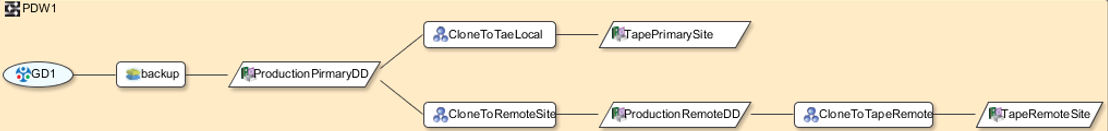 100 VMs
backed-up in parallel

2-3 min backup time 
per VM
All backups are FULL
Parallel tape-out of all VMS at remote site
Parallel Disaster Recovery to remote location
NetWorker VMwareProtection against ransomware / hacker
Does your backup solutions guarantee you recovery after
ransomware / hacker
attack?
NetWorker VMwareProtection against ransomware / hacker
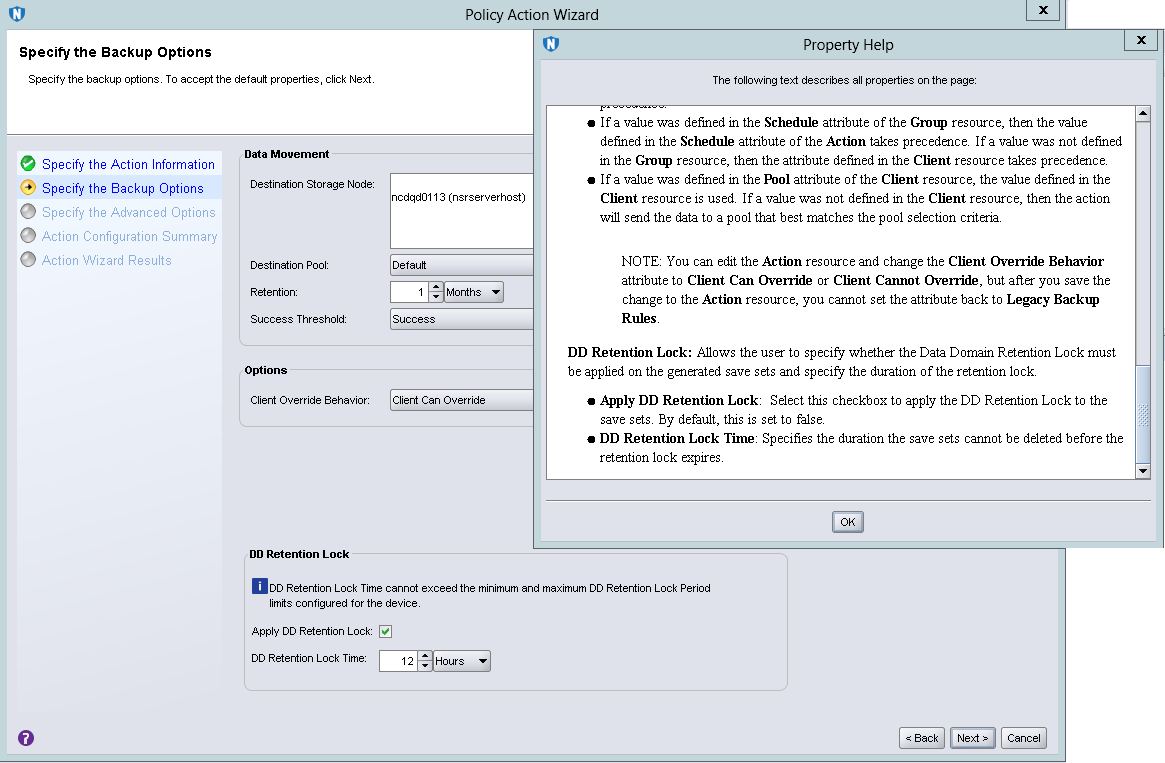 Regular retention like in every backup software
During the period specified here (usually 2 weeks) none can delete / change backups
Ransomware
Hacker (Even if has highest level login/password)
Thus in case of hacker / ransomware atttack, we can always restore!
NetWorker VMwareProtection against ransomware / hacker
RANSOMWARE / HACKER 
PROTECTION!
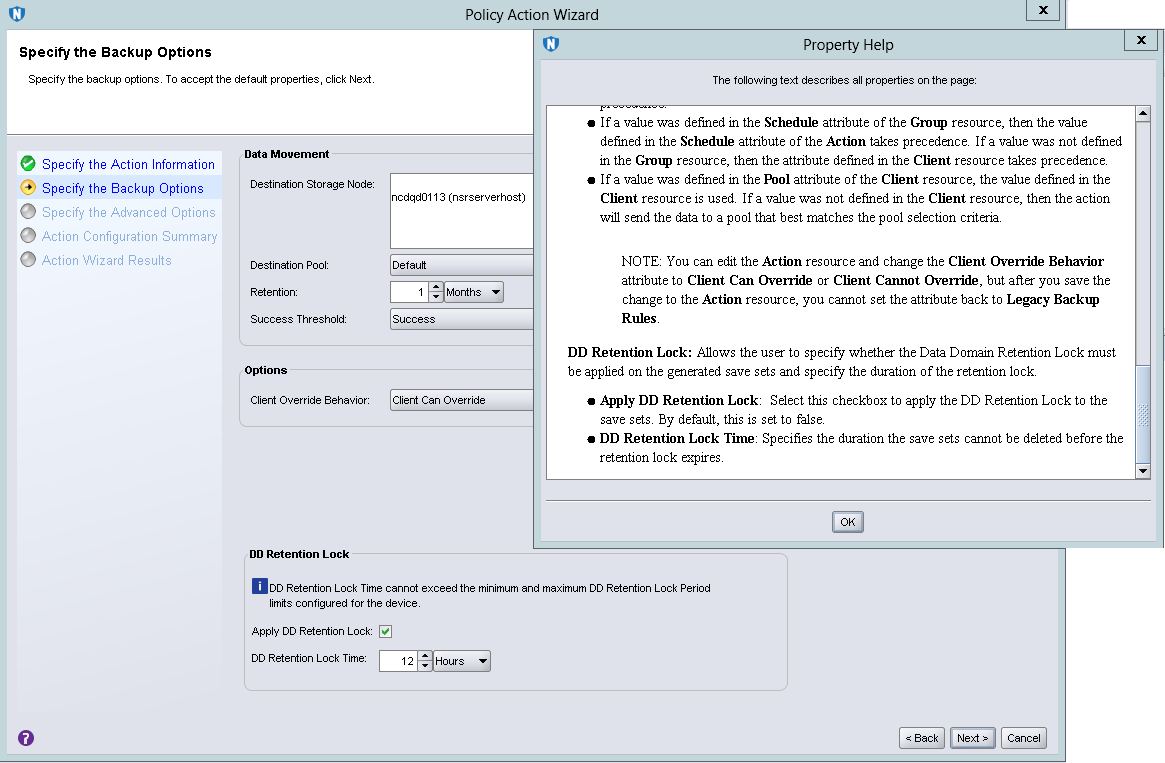 During the period specified here none can delete / change backups
Ransomware
Hacker (Even if has highest level login/password)
Thus in case of hacker / ransomware atttack, we can always restore!
OK.
Great features.
Incredible performance.

But
How can NetWorker help me?
NetWorker VMwareUse cases
Disaster Recovery with no need to recover data
We just start from SSD Data Domain disks

Immediate testing with no resources required
Starting production from Data Domain SSD disks
NetWorker VMwareUse cases
Protection against ransomware / hacker attack
Forcing compliance 
For set of backups
For all backups

RPO 1h or even shorter
Backup of single VM is 2 -10 minutes (Full backup)
Why not backup Critical Virtual Machines every 15 minutes!

Migrating VMs between vCenters
NetWorker VMware
NetWorker for VMware
is easy!!!
5 minutes 
installation and configuration!
NetWorker VMware BackupDemo
Deploying vProxy
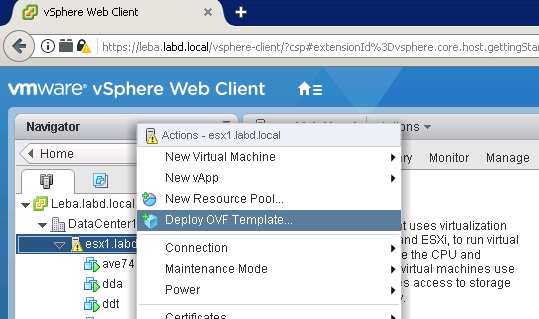 Deploying vProxy
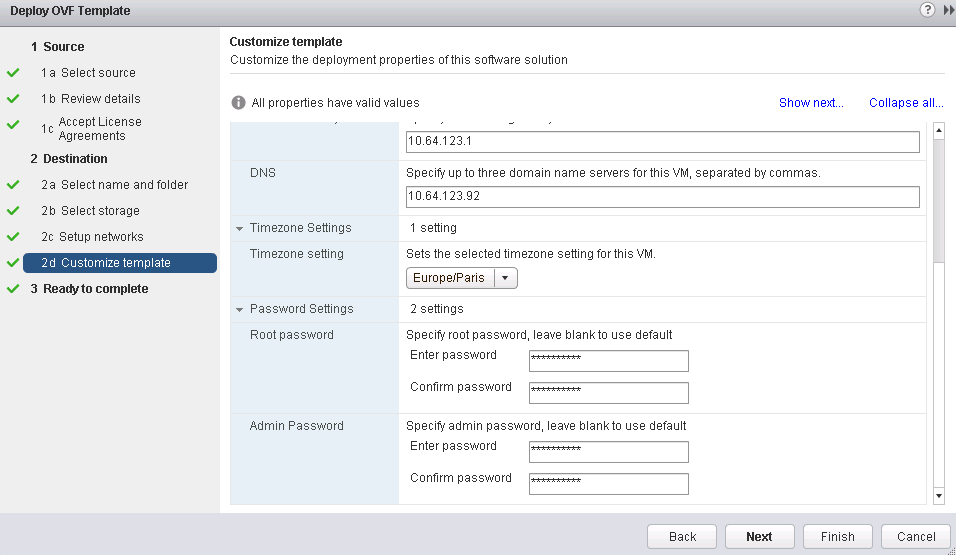 Starting vProxy
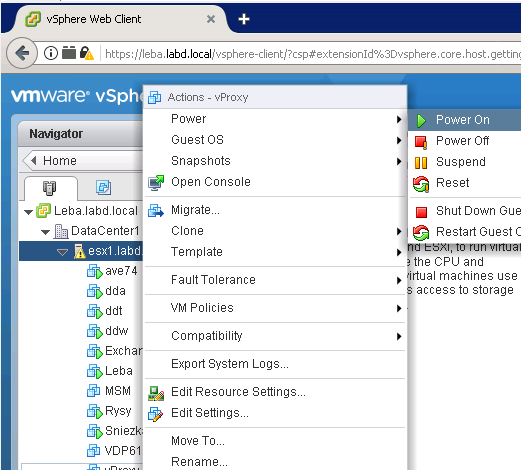 Adding vCenter to NetWorker
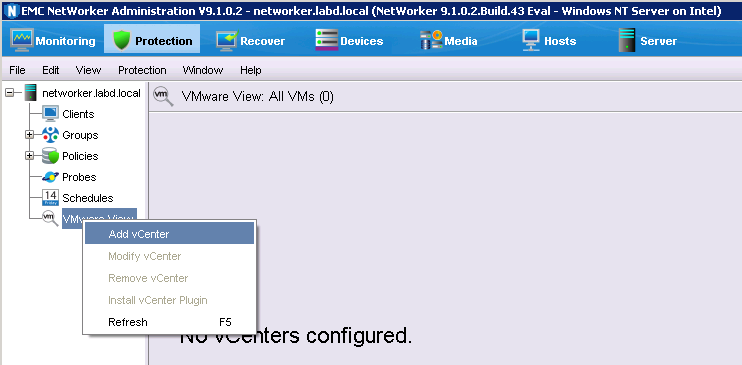 Adding vCenter to NetWorker
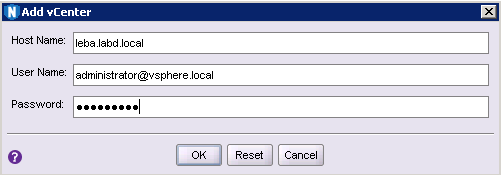 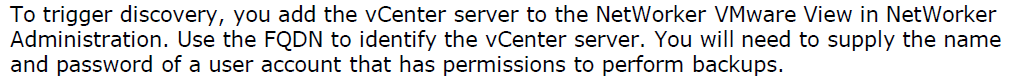 Adding vCenter to NetWorker
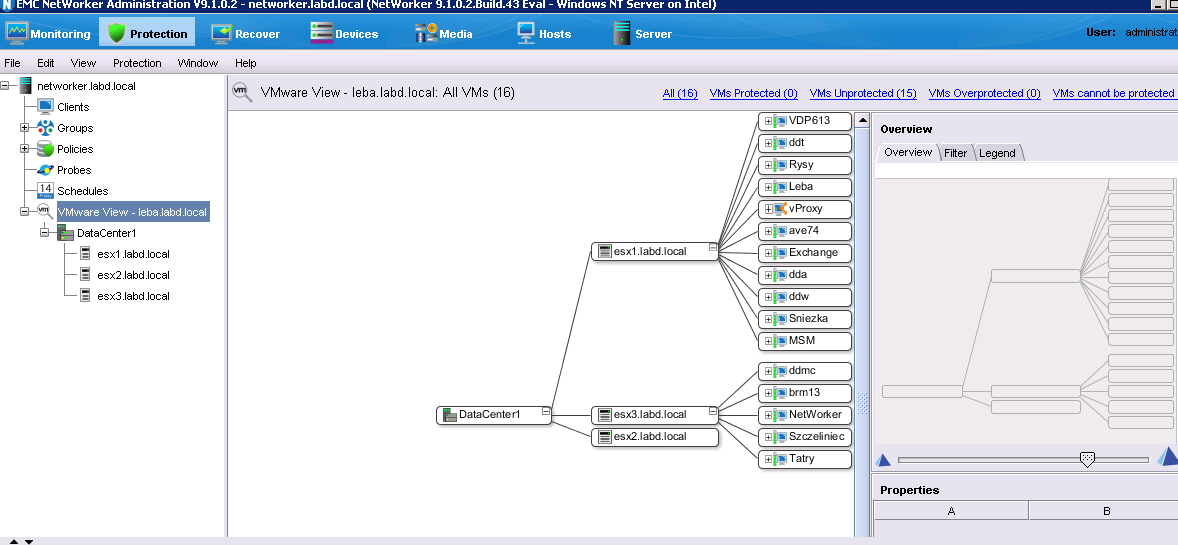 Adding vCenter to NetWorker
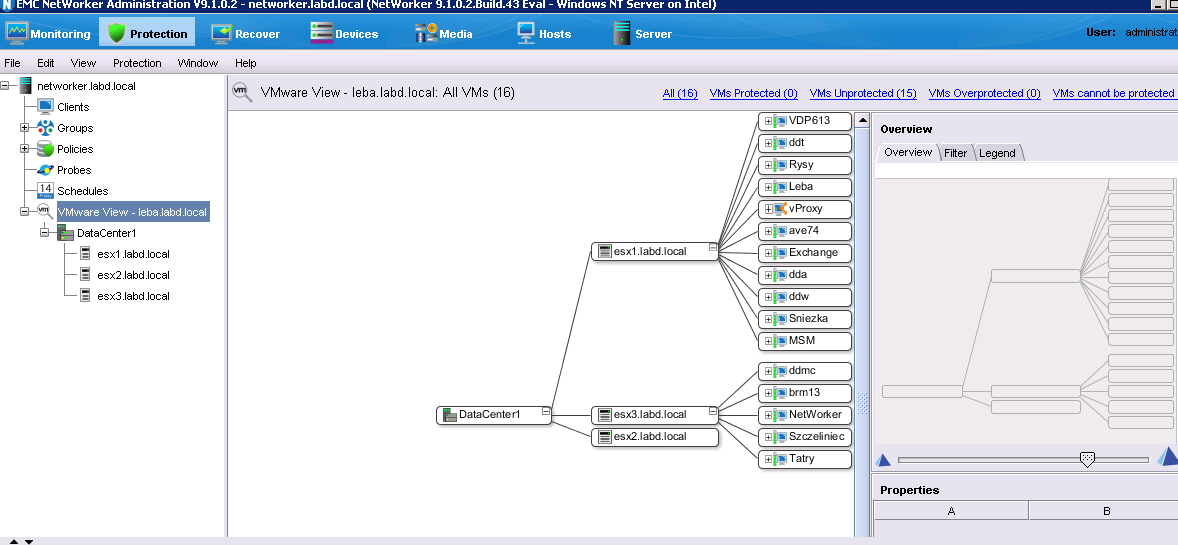 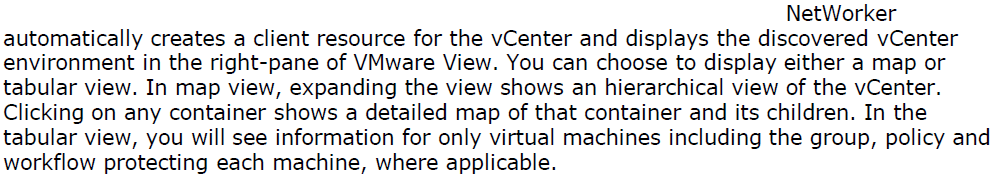 Adding vProxy to NetWorker Console
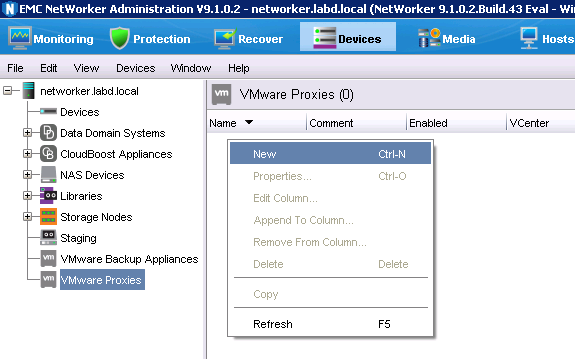 Adding vProxy to NetWorker Console
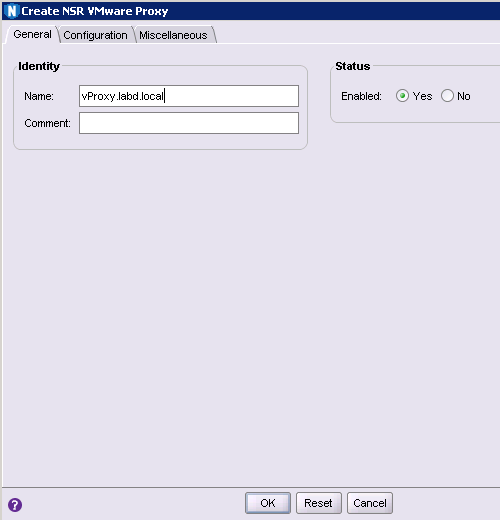 Adding vProxy to NetWorker Console
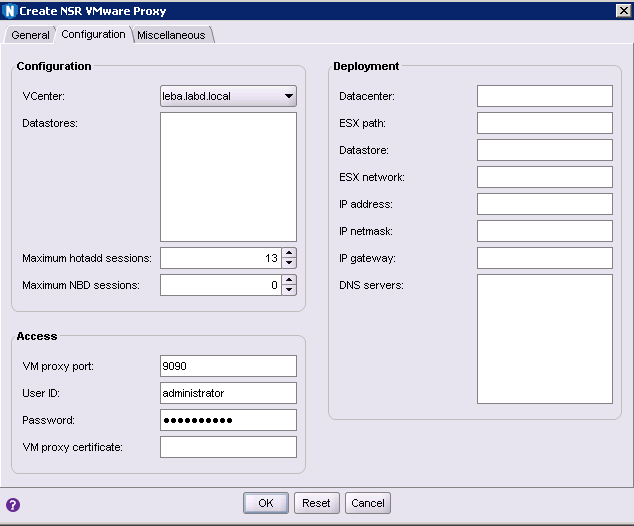 Adding vProxy to NetWorker Console
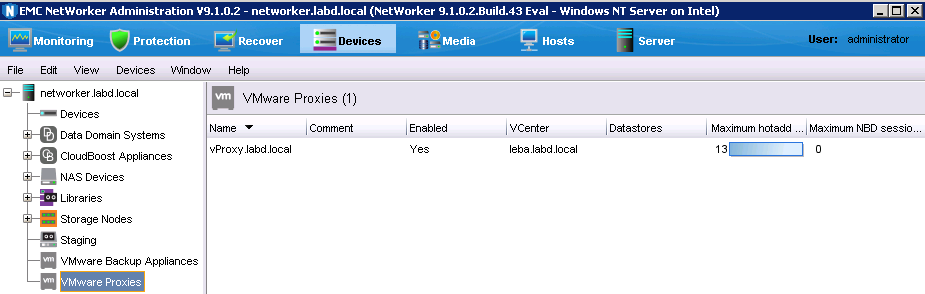 Creating NetWorker Group
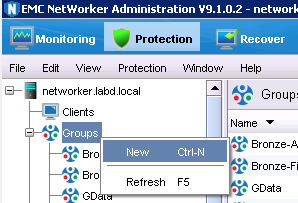 Creating NetWorker Group
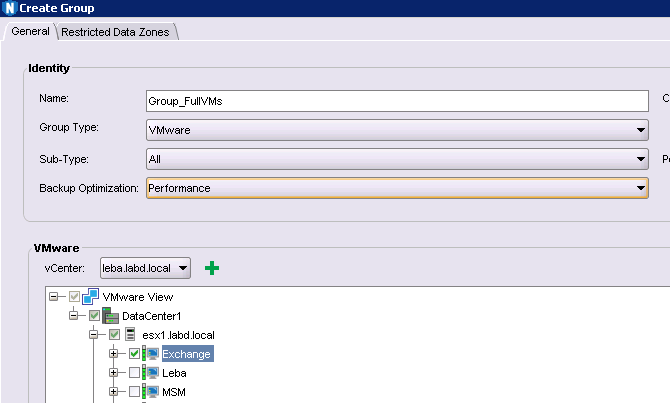 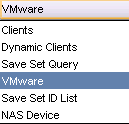 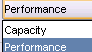 Choose VMs that NetWorker shall backup
Creating NetWorker Group
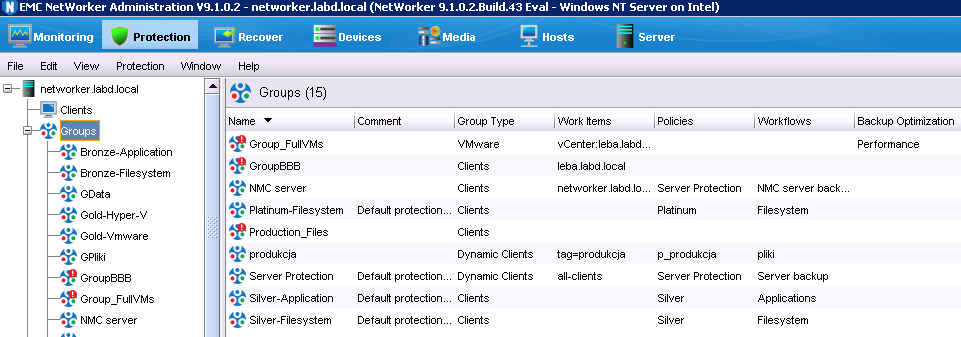 Creating NetWorker VMware Workflow
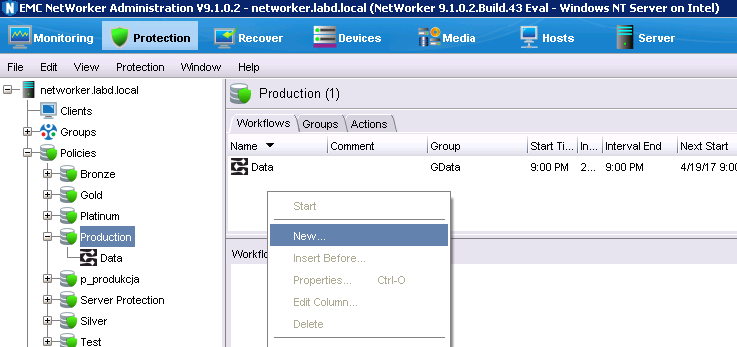 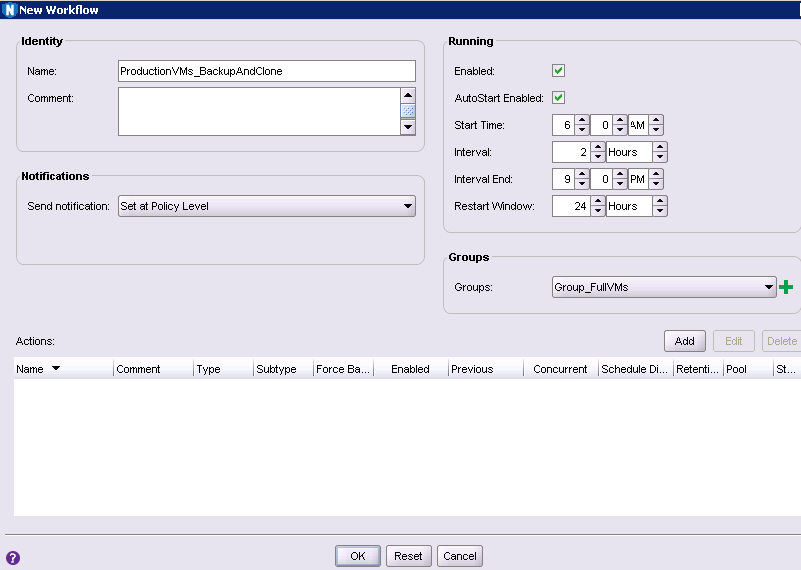 Creating NetWorker VMware Workflow
We define here that we want to backup Virtual Machines from 6:00am to 9:00pm every 2h

We can do this because NetWorker is fast (2-10 minutes to backup 100VMs).
And all backups are full!
Creating NetWorker VMware Workflow
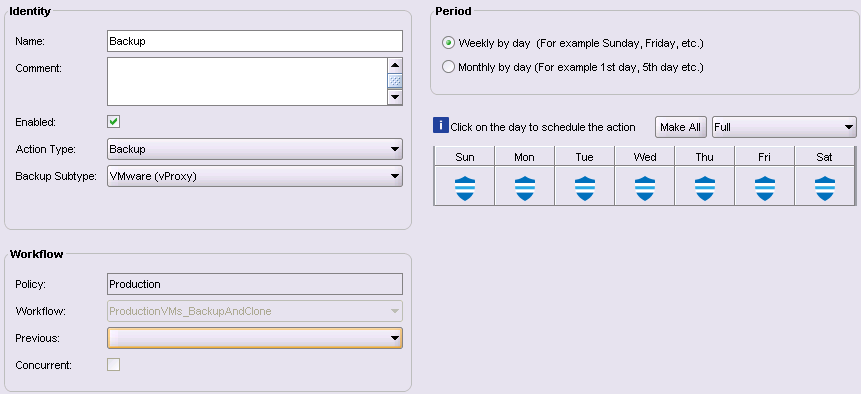 Creating NetWorker VMware Workflow
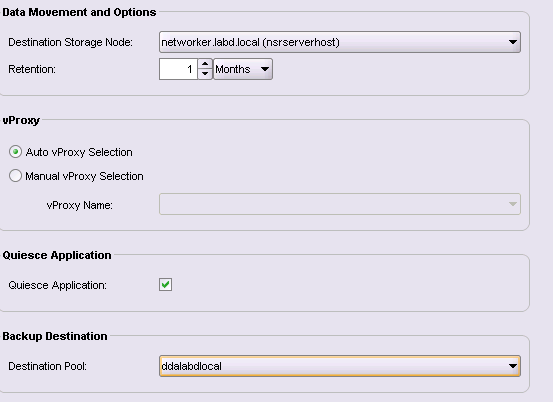 Creating NetWorker VMware Workflow
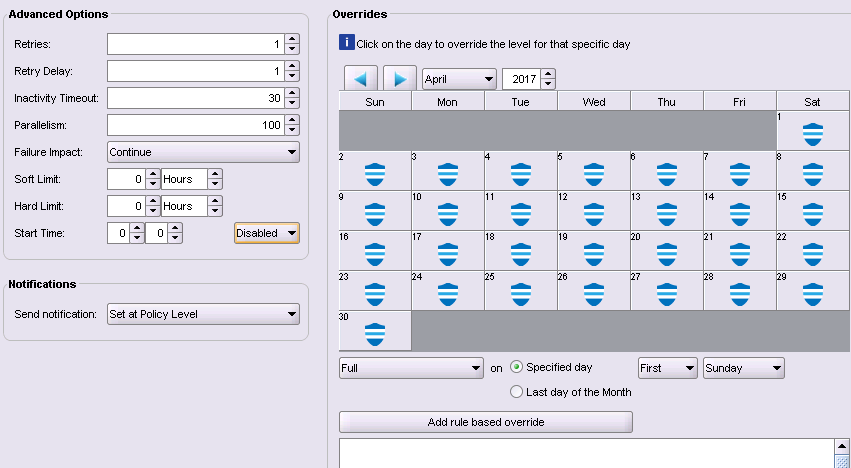 Creating NetWorker VMware Workflow
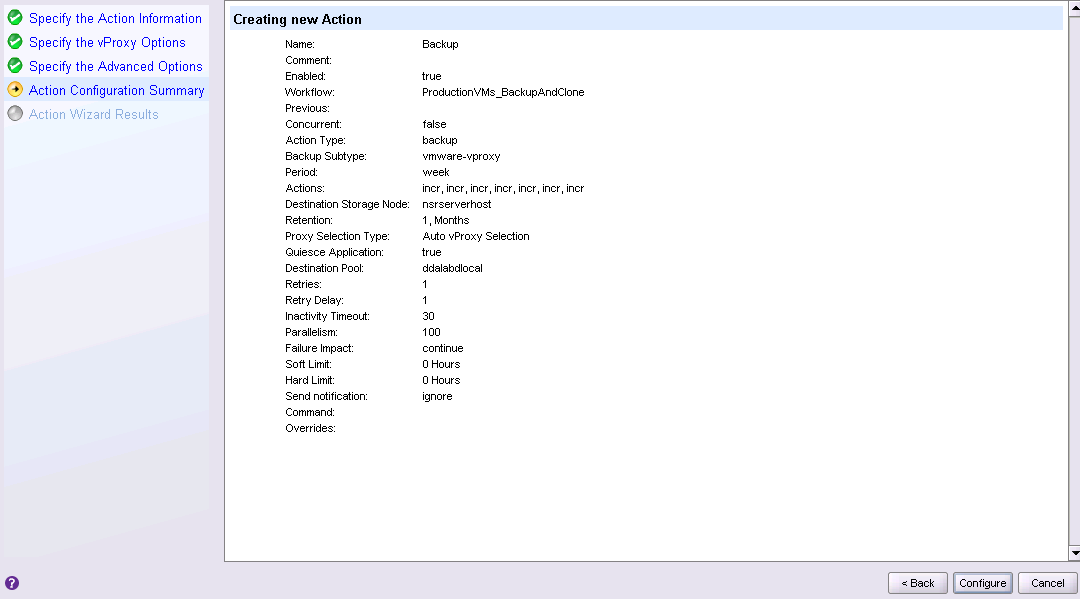 VMware Workflow is ready!
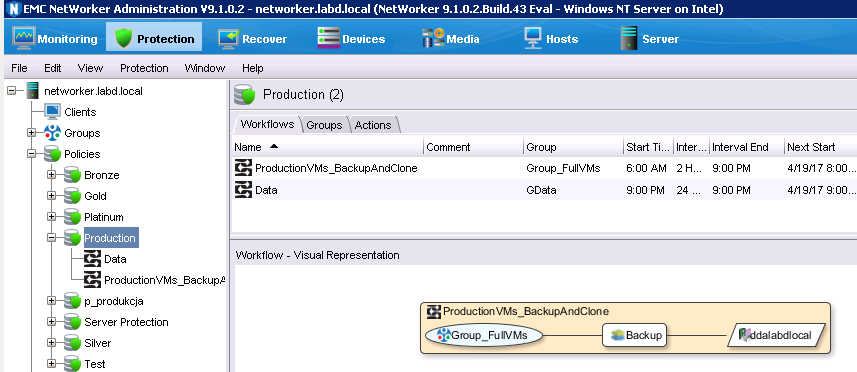 Starting backup
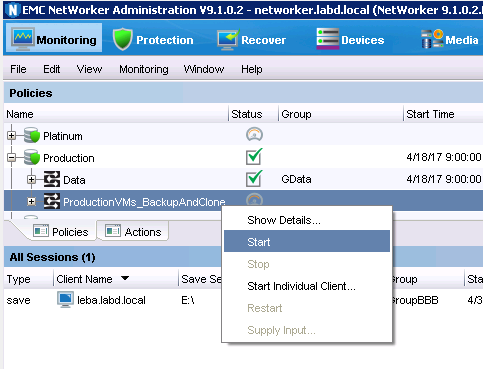 Full backup of VM in less than 1 minute!
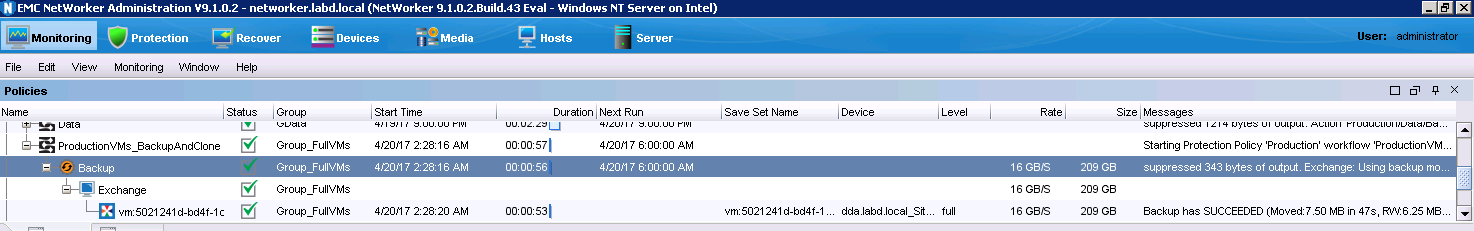 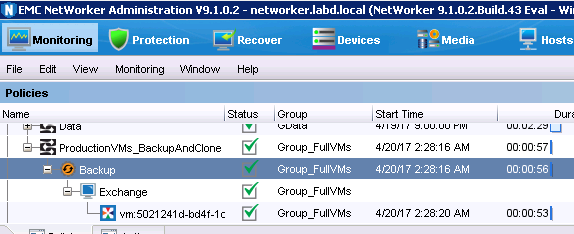 Full backup of VM in less than 1 minute!
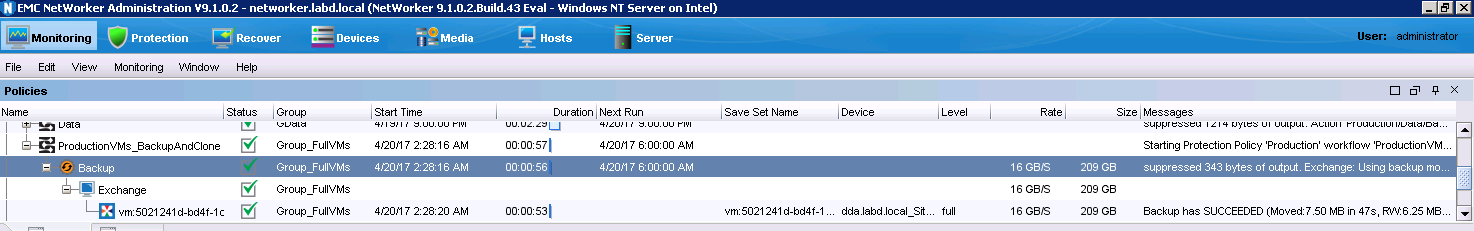 Wow!!!!
Full backup in less than 1 minute!!!
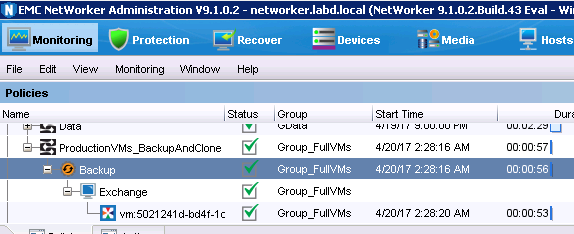 Recovery
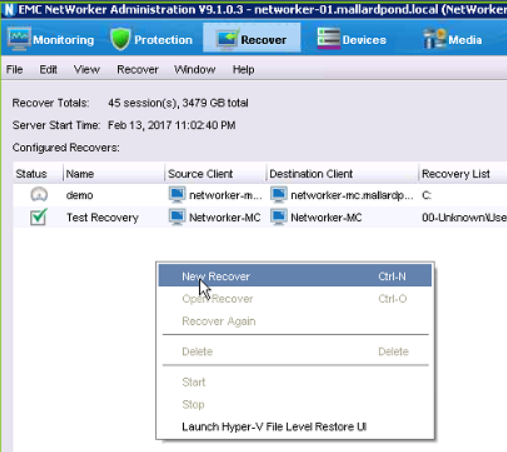 Recovery
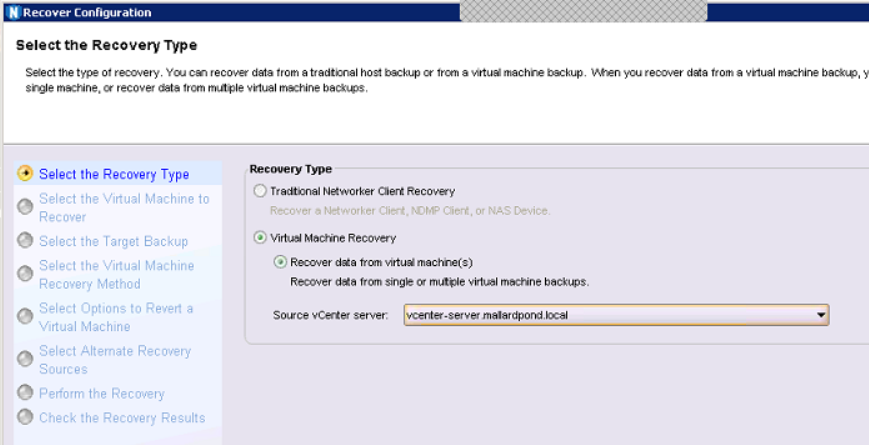 Recovery
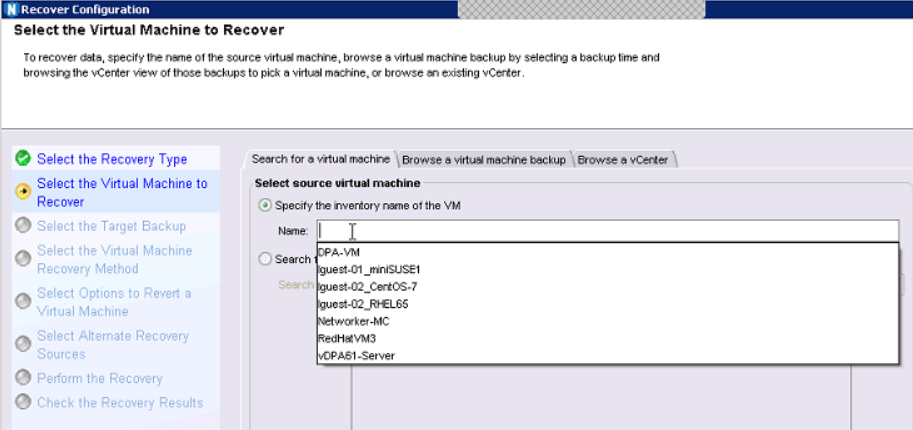 Recovery
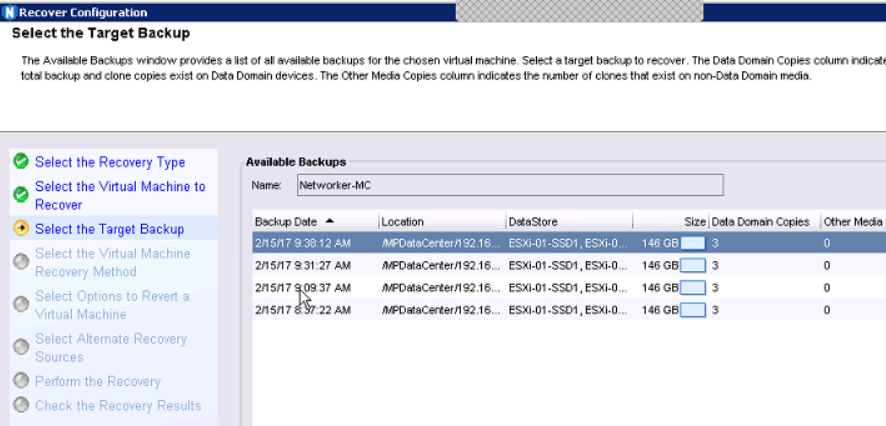 Recovery
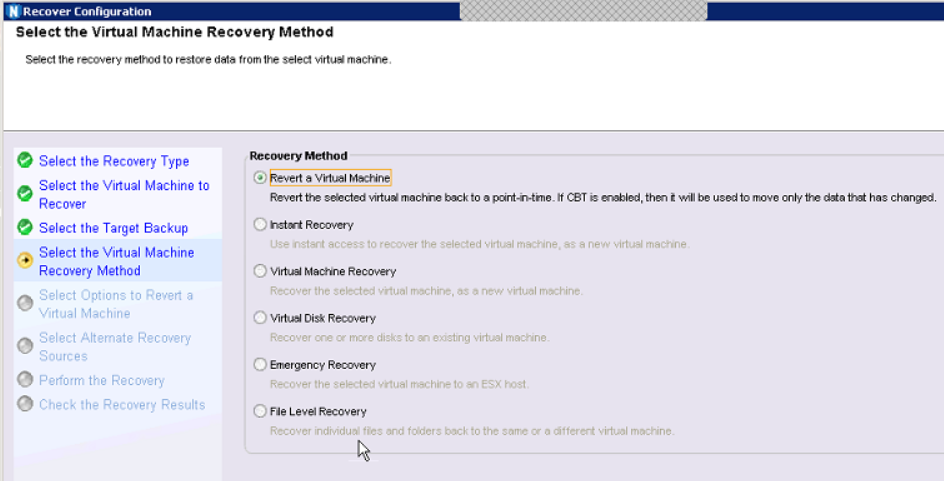 NetWorker VMware BackupLicensing
How can we license NetWorker?
Data Protection Suite
Enterprise Edition

Includes:
Avamar
NetWorker
Data Protection Advisor
DD Boost for Enterprise Apps
ProtectPoint
SourceOne
AppSync
RecoverPoint for Virtual Machines
Data Protection Search
CloudBoost
Data Protection Suite For VMware / NetWorker

Includes:
NetWorker
Avamar
Data Protection Advisor
RecoverPoint for VMs
Data Protection Search
Data Protection Central
NetWorkerData Protection Suite for VMware / NetWorker
All functionalities
Unlimited number of protected TBs
Unlimited number of media (Data Domain, disk, tape, S3)
RecoverPoint for Virtual MachinesData Protection Suite for VMware / NetWorker
Easy backup of any VMware environment
Backup/restore of VMs that regular software cannot backup:
Raw Devices
Large Virtual Machines (over 1TB)
Fast changing Virtual Machines (7%+ between backups)
Restore of Virtual Machines to any point in time
Restore of Virtual Machines in seconds
Disaster Recovery of Virtual Environment to any distance Remote Office
More
https://www.youtube.com/watch?v=Dqyqabfg3iM
RecoverPoint for Virtual MachinesData Protection Suite for VMware / NetWorker
Backup
Restore 
Disaster Recovery

Any VMware environment
Easy backup of any VMware environment
Backup/restore of VMs that regular software cannot backup:
Raw Devices
Large Virtual Machines (over 1TB)
Fast changing Virtual Machines (7%+ between backups)
Restore of Virtual Machines to any point in time
Restore of Virtual Machines in seconds
Disaster Recovery of Virtual Environment to any distance Remote Office
SearchData Protection Suite for VMware / NetWorker
Searching and browsing Avamar backups
Finding documents in backup repository that contain provided key words
More:
https://youtu.be/JBTDrszoV1Q?t=148
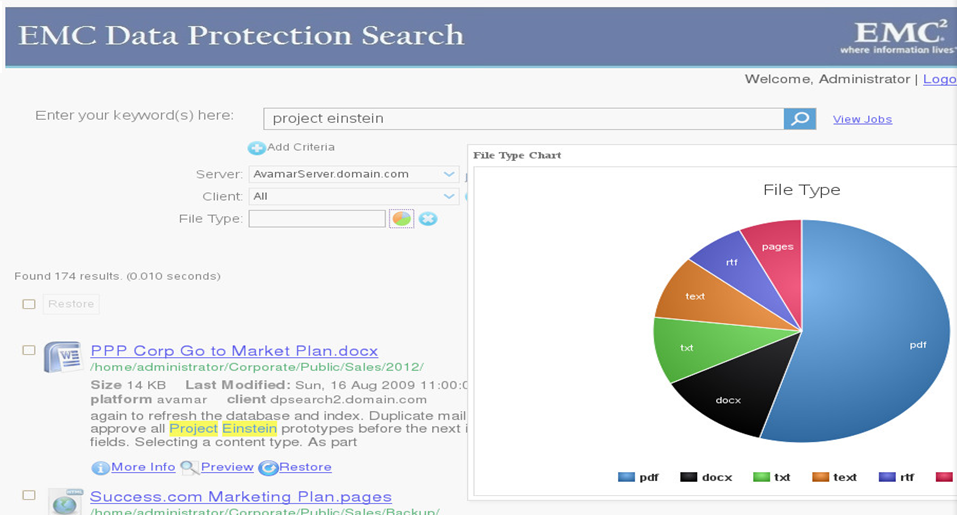 Data Protection AdvisorData Protection Suite for VMware / NetWorker
Analysis of data lost in case of a disaster
Chargeback
… (over 280 standard reports)
Charts (bars, lines, circles, …)
More
https://youtu.be/8G5I-OzWY-A
Monitoring
Reports
From Console
Email
Analysis of failed backups
SLA
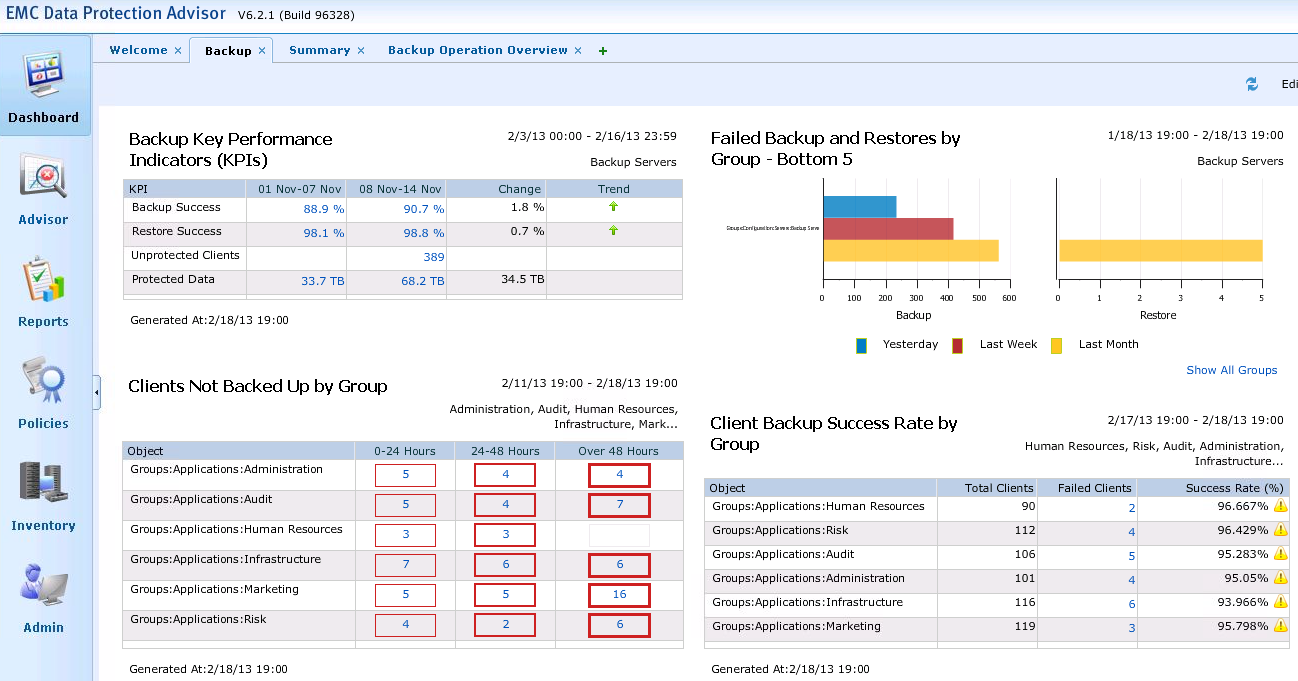 Example of licensingData Protection Suite for VMware / NetWorker
ABC company has the following environment
VMWare environment
4 ESX servers
Each ESX server has 2 physical processors
Total: 8 physical processors
There are 50 Virtual Machines on 4 ESX servers
5 MSSQL databases, 1 Oracle, 1 Exchange
Standalone, not virtualized servers
2 file servers, 1 processor at each server (2 physical processors altogether)
1 MSSQL server with 2 processors (2 physical processors altogether)
Example of licensingData Protection Suite for VMware / NetWorker
ABC company has the following environment
VMWare environment
4 ESX servers
Each ESX server has 2 physical servers
Total: 8 physical processors
There are 50 Virtual Machines on 4 ESX servers
5 MSSQL databases, 1 Oracle, 1 Exchange
Standalone, not virtualized servers
2 file servers, 1 processor at each server (2 physical processors altogether)
1 MSSQL server with 2 processors (2 physical processors altogether)
12 physical processors
in the whole environment
Example of licensingData Protection Suite for VMware / NetWorker
Having
12 licenses of Data Protection Suite for VMware 
ABC company can use in an unlimited manner in its whole environment any of the below:
NetWorker
RecoverPoint for Virtual Machines
Data Protection Advisor
Data Protection Search
NetWorker VMware BackupSummary
NetWorker for VMwarePerformance
100 parallel Virtual Machines backed-up
Easily 1 000 full backups per hour
Immediate repairing
Starting Virtual Machines from Data Domain
1 000 IOPS to 10 000 IOPS
Huge recovery speed to new Virtual Machine with legacy restore
NetWorker for VMwareRecovery
Starting Virtual Machines from SSD disks
Repairing Virtual Machine
2-3 mins
100 VMs per 50 min
Up to 15TB/h of recovery to new Virtual Machine
NetWorker for VMwareRecovery
Single file recovery
Administrator
Owner of Virtual Machine
Recovery without vCenter
Recovery between vCenters
NetWorker for VMwareLoad balancing
Automated load balancing
Backup / Recovery between vCenters
Fastest restore
Running VMs directly from DD from SSD disk (without restore)
Protection against ransomware / hacker (9.2)
NetWorker for VMwareLoad balancing
Immediate reverting / repairing VM to last state.
100 VMs backuped in parallel
100 – 1000VMs full backup per hour (always full backup)
RPO can be reduced to minutes for critical machines
Much cheaper cost than tape
NetWorker for VMwareLoad balancing
No load of VMware storage
We do not read data
Minimal resources required
Easy Disaster Recovery
Export to ECS / tape
NetWorker for VMwareSecurity
Disaster Recovery
Blocking backups for specific time (Retention Lock)
NetWorker for VMwareEase of use
5 min deployments
Automated execution of any policy's
Local backups
Replications
Tape outs
Strong Development
NetWorker
More info
NetWorker & VMware backupArticle
Article describing NetWorker & VMware
http://backuprecoveryguy.blogspot.com/2017/07/networker-vmware-backup-fast-simple.html
NetWorker & VMware backupVideo
Video with full NetWorker & VMware explanation
https://www.dellemc.com/en-emea/events/webinar/cee.htm#270019
NetWorker – Additional Materials
NetWorker Proof of Concept package
http://gurago.com/
   2nd link from the top

Shows NetWorker features and configuration screen by screen

This ppt is included
NetWorker – Additional Materials
http://gurago.com/
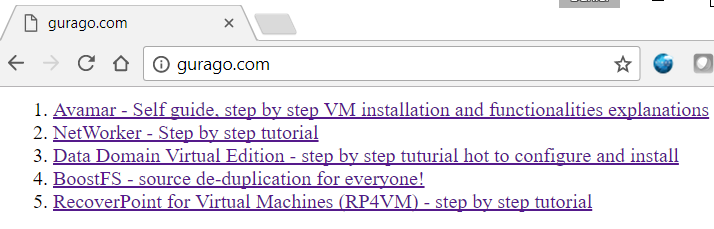 NetWorker – Additional Materials
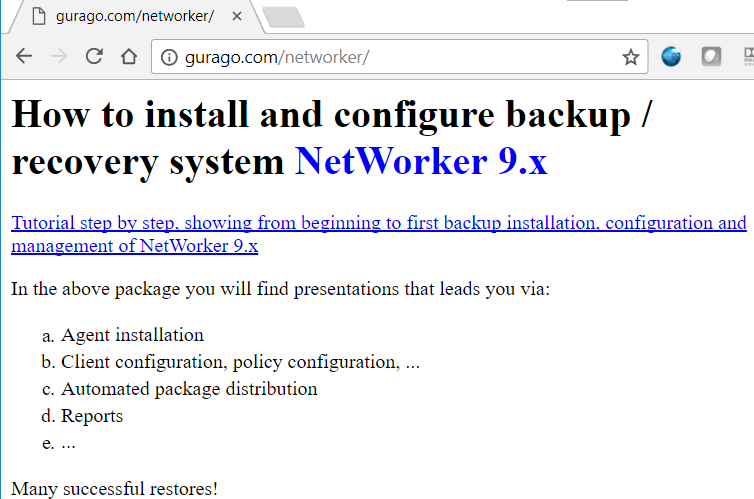 http://gurago.com/
NetWorker
Informacje po polsku
NetWorker & VMwareArtykuł po polsku
Artykuł po polsku opisujący NetWorker & VMware
http://backuprecoveryman.blogspot.com/2017/07/networker-vmware-szybkosc-niezawodnosc.html
NetWorker & VMwareFilm po polsku
Film po polsku opisujący możliwości NetWorkera w obszarze VMware
http://poland.emc.com/brighttalk-webinar/index.htm?commid=266619
NetWorker – Additional Materials
Pakiet pozwalający samodzielnie zainstalować i skonfigurowac NetWorkera
http://gurago.pl/
   Drugi link od góry

Pokazuje funkcjonalności NetWorkera ekran po ekranie

Ta prezentacja jest włączona
NetWorker – Additional Materials
http://gurago.pl
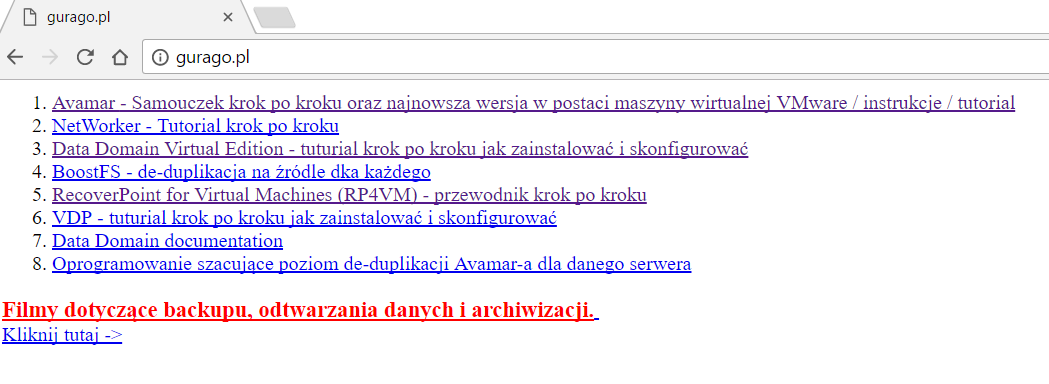 NetWorker – Additional Materials
http://gurago.pl
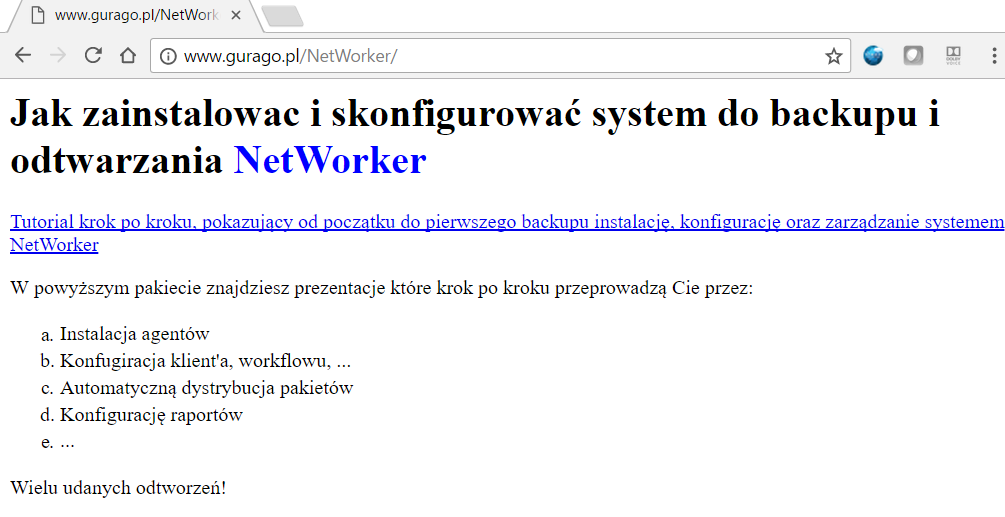 NetWorker – Całość materiałów
http://backuprecoveryman.blogspot.com/2016/02/przeglad-materiaow-po-polsku.html#NetWorker
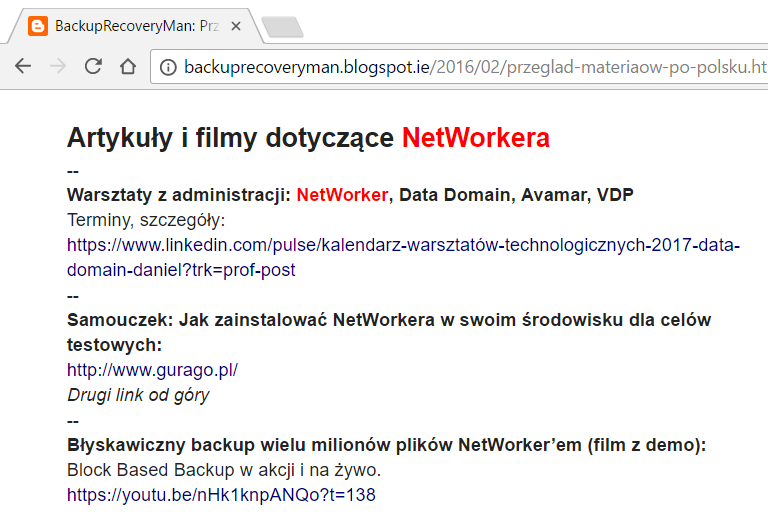 Dell EMC
Internal resources
NetWorker – Additional Materials
NetWorker Proof of Concept package
https://inside.dell.com/docs/DOC-236188

Shows NetWorker features and configuration screen by screen
This ppt is included
Backup & recovery resources CEE
All backup & recovery materials for CEE:
https://inside.dell.com/people/olkowd/blog/2017/05/24/backup-recovery-archive-materials
Questions…
NetWorker
Full backup in less than 1 minute!!!
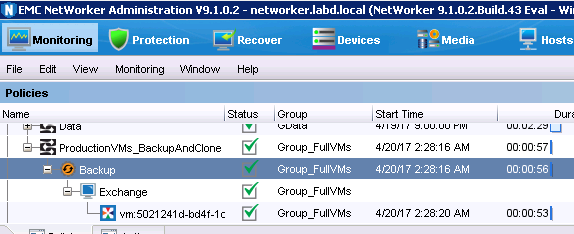 Daniel.Olkowski@dell.com